Study Buddy
Group 33:
Cliff Porter                        	Computer Engineering
Kaiden Duvall                   	Computer Engineering
Denzel Stockhausen       	Electrical Engineering
Idris Al-Shidhani              	Electrical Engineering
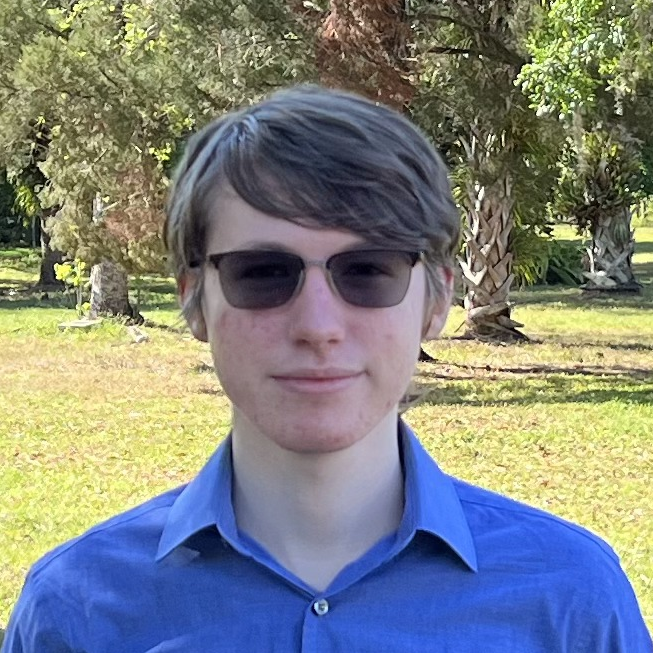 Motivation
Kaiden Duvall
-Many students find it easy to be distracted from doing their work, especially in the modern day (smartphones, internet access)
-Busy parents need to be able to ensure their child is studying without having to constantly monitor them
-Older students or workers with good self-discipline may desire a small physical separation from distractions
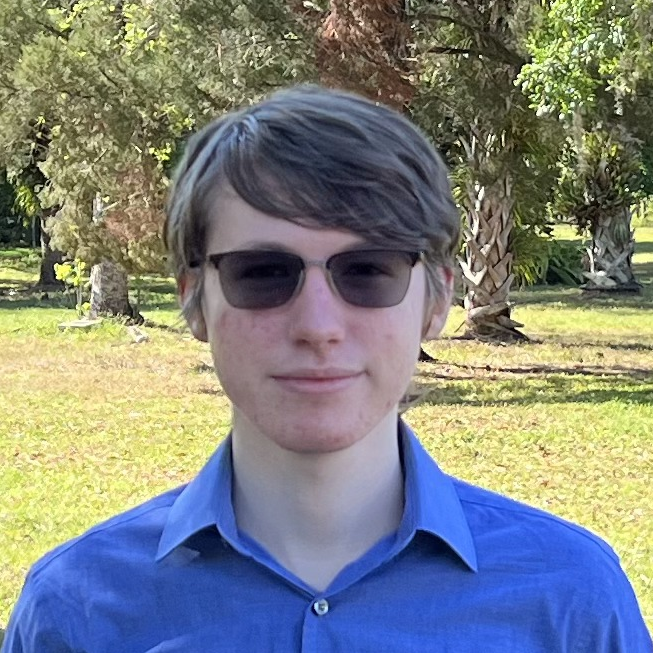 Goals & Objectives
Kaiden Duvall
Goals
Objectives
-Create device with multiple compartments for separate simultaneous uses
-Ability to secure compartments for amount of time chosen by user
-Include several methods of unlocking device outside of timer
-Allow user to configure what methods of access are enabled at any given time
-Detect if the device was forcefully accessed
-Allow short-range monitoring and overriding of main device
-Build locker with three compartments capable of holding a variety of common distractions
-Timer option allowing user to input an amount of time for the device to lock
-Include a keypad, RFID reader, and fingerprint sensor
-Add configuration screen before locking to allow for selecting unlocking methods
-Include lid sensors that alert MCU to tampering
-Create remote that can display locker status and send an unlock override from a short range
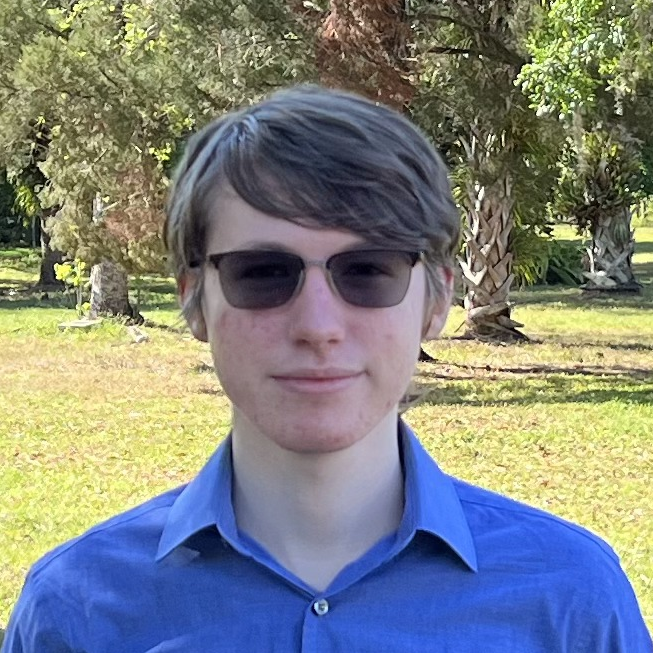 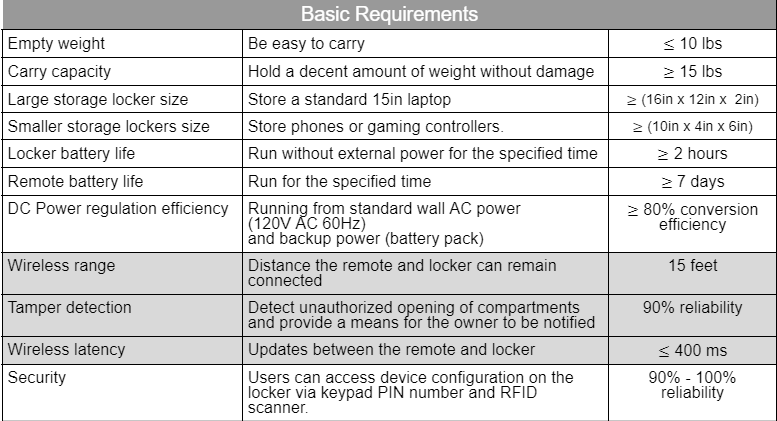 Requirement Specifications
Kaiden Duvall
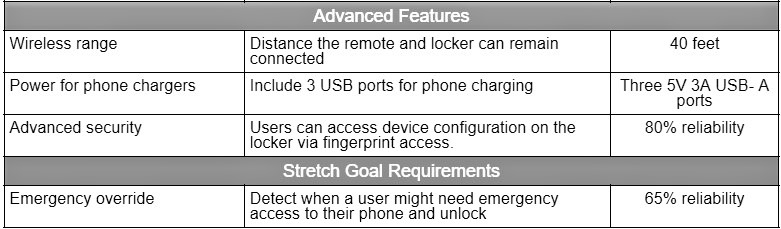 [Speaker Notes: important  specifications ( mention in presentation )- large enough to fit common electronics
- long remote battery life
- range 15ft with 40ft as an advanced goal
- reliability of inputs 90-100%
- emergency override stretch goal]
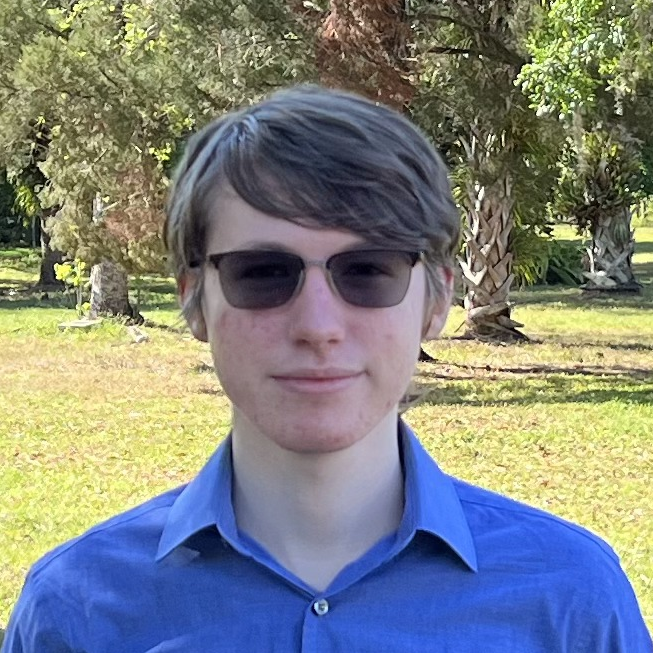 Input Methods (Authentication Factors)
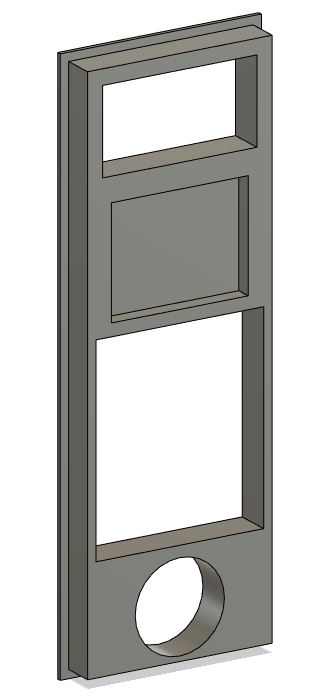 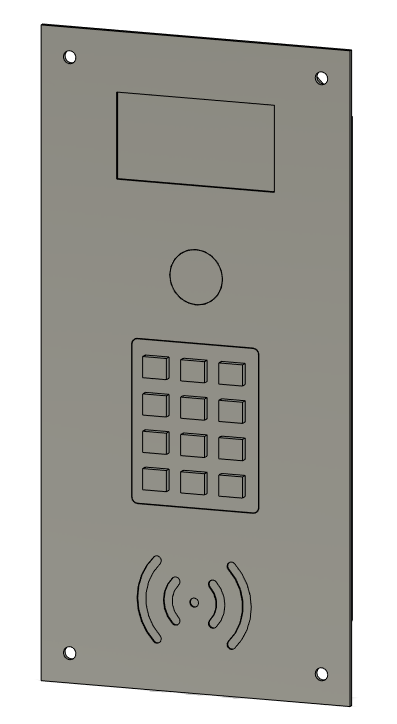 Kaiden Duvall
Timer (Displayed on screen)
Time
Fingerprint sensor
“Something you are”
Keypad (Menu navigation and passcode entry)
“Something you know”
RFID reader module
“Something you have”
Remote override
Location
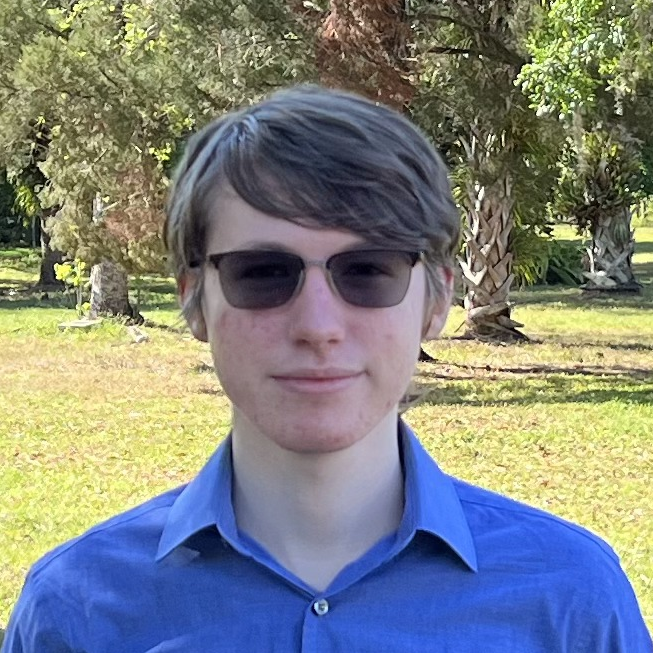 Technologies Used
Kaiden Duvall
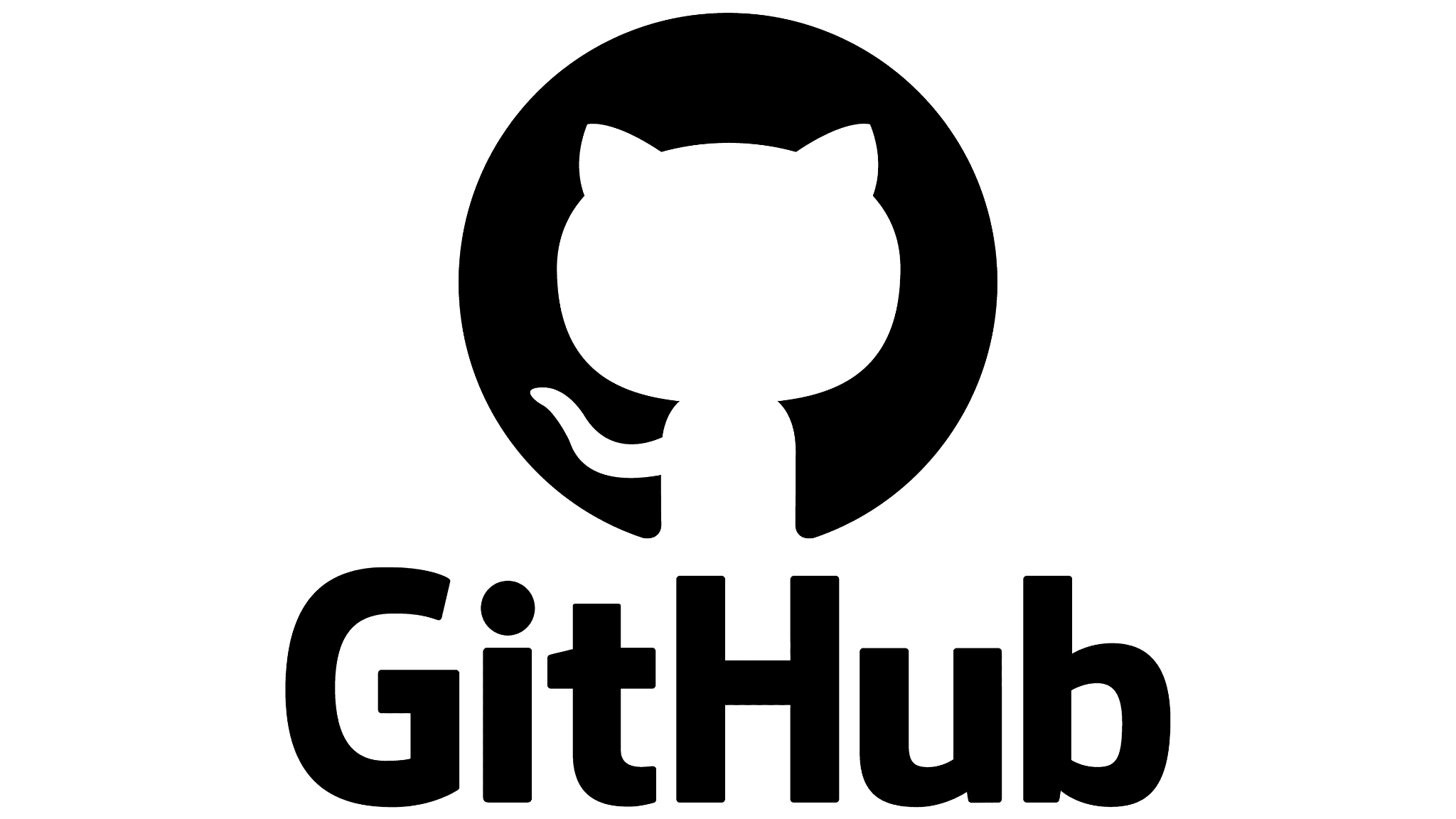 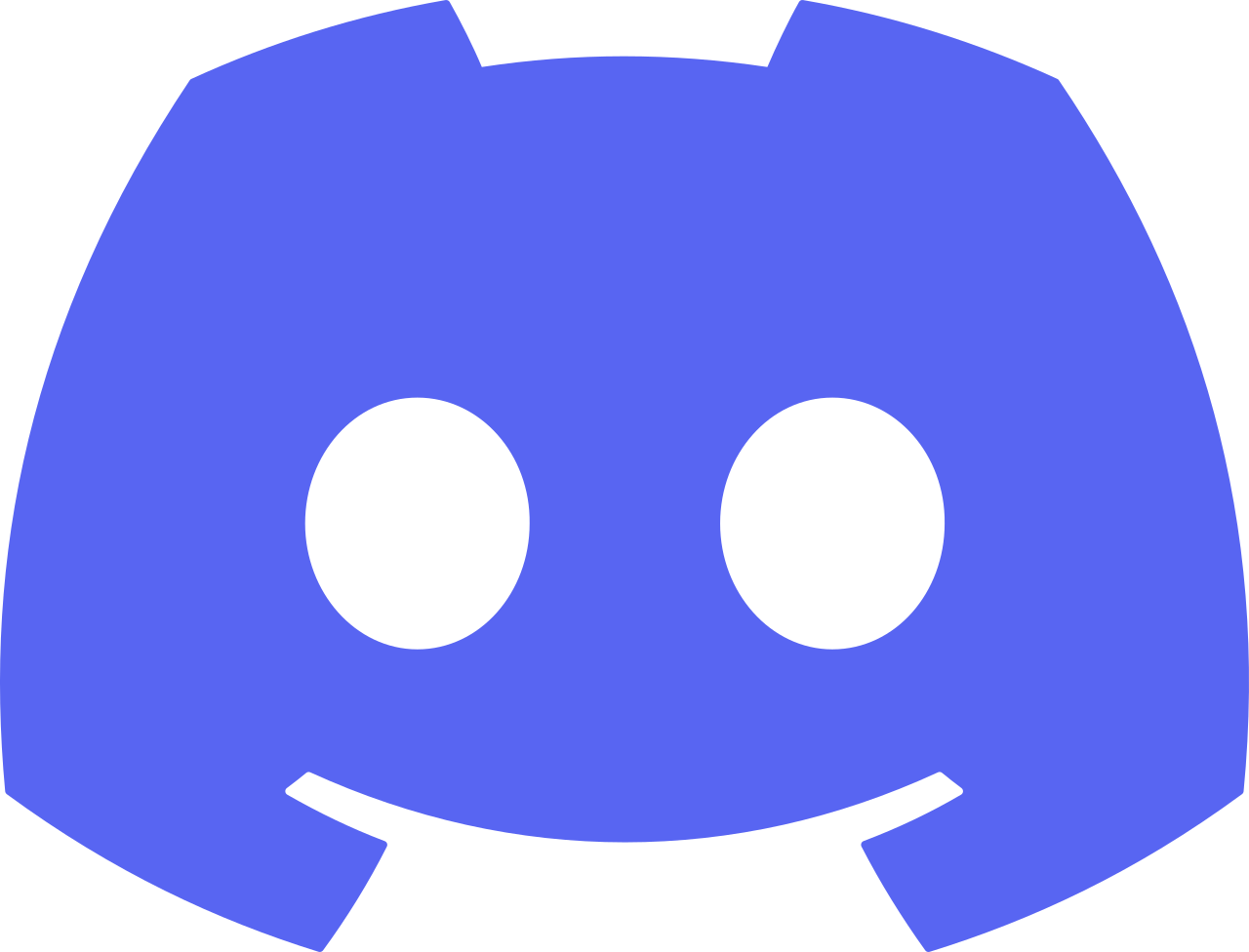 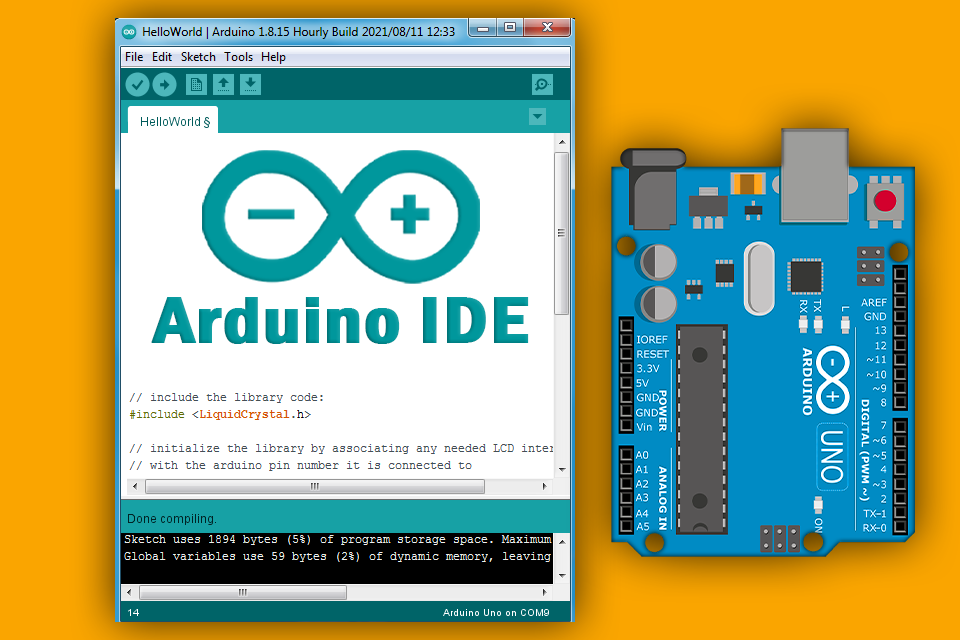 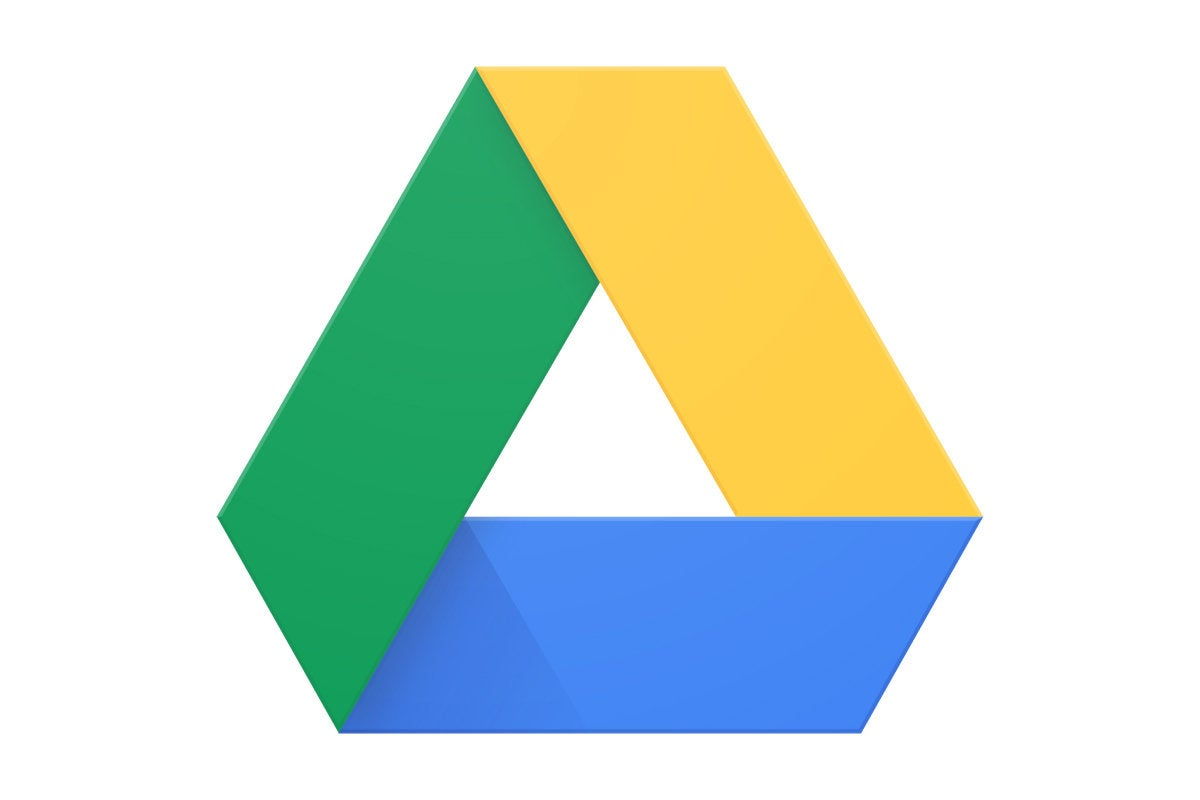 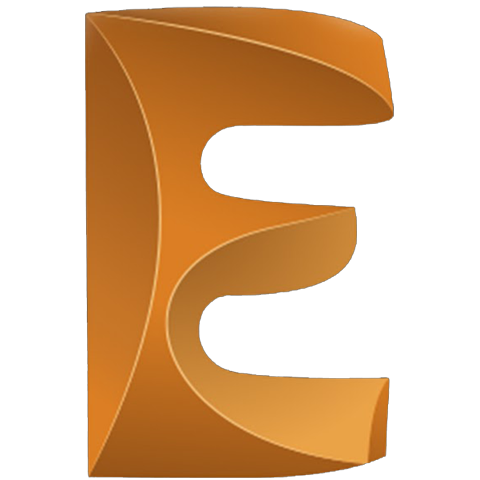 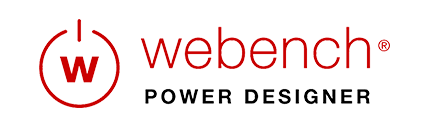 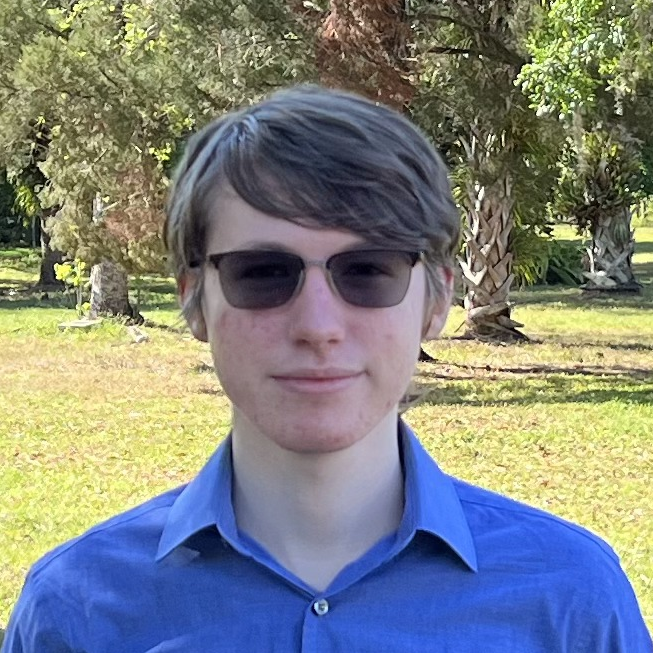 Design Approach and Implementation
Kaiden Duvall
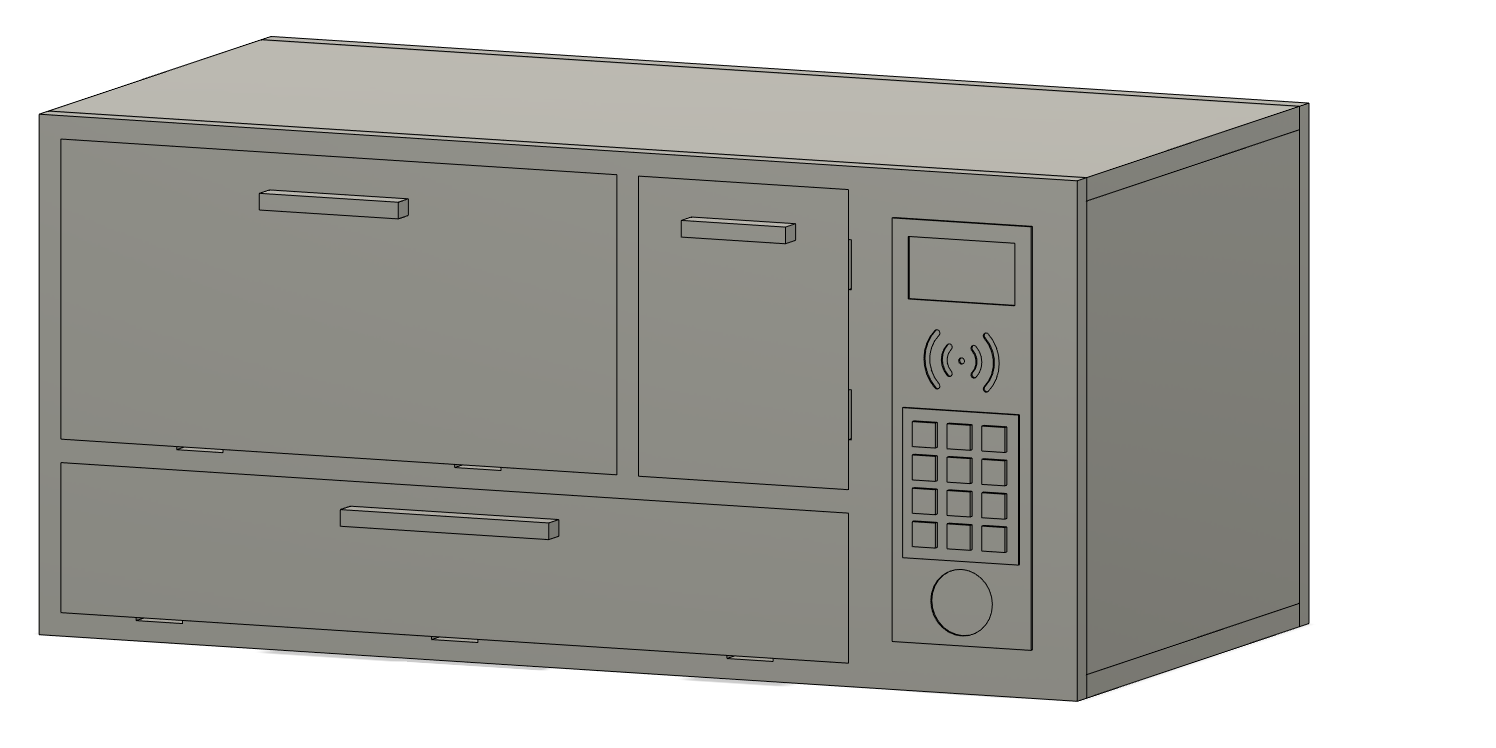 Main locker unit for users to store items in
Mechanism for locking compartments
User interface 
Power system with battery backup

Portable remote to wirelessly interact with locker
Low power for long battery life
Intuitive button and screen interface
Displays information and sends commands to the locker
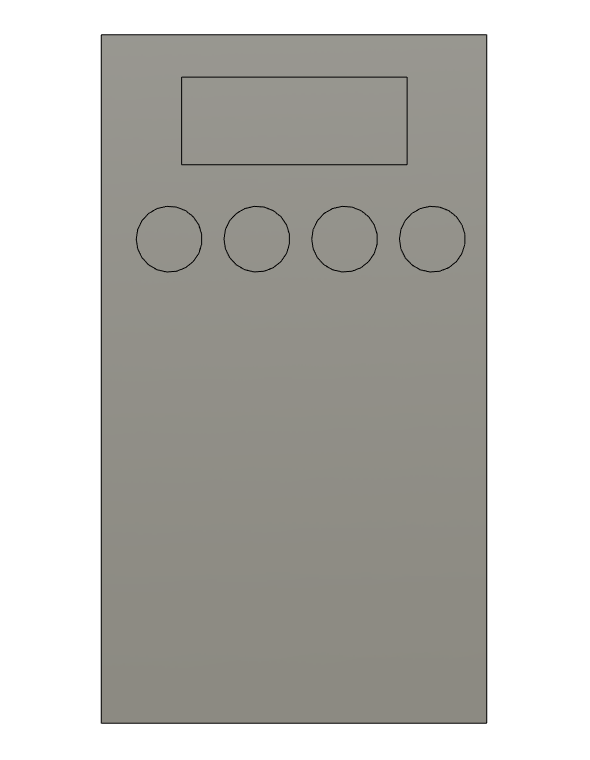 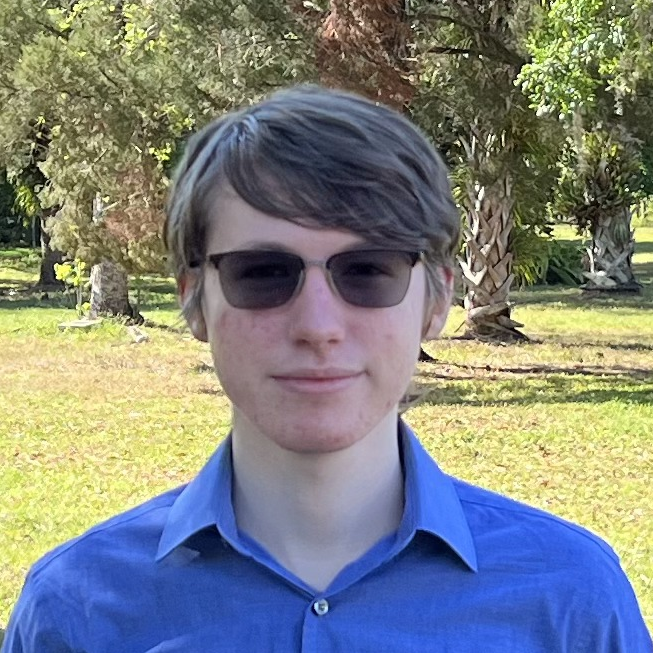 Overall Block Diagrams - Main Locker
Kaiden Duvall
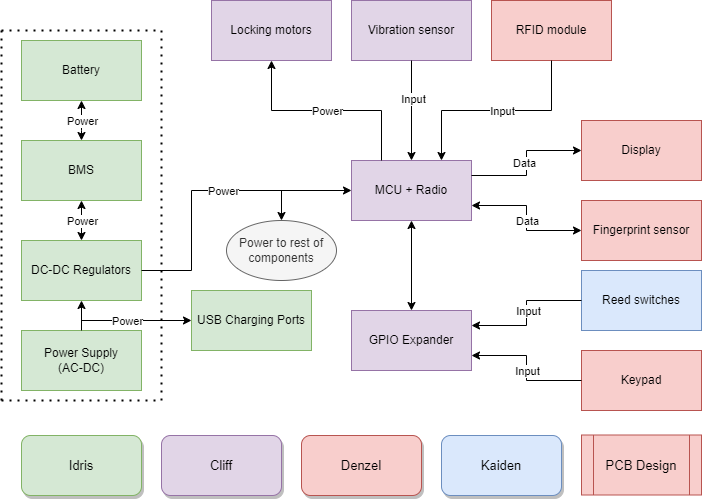 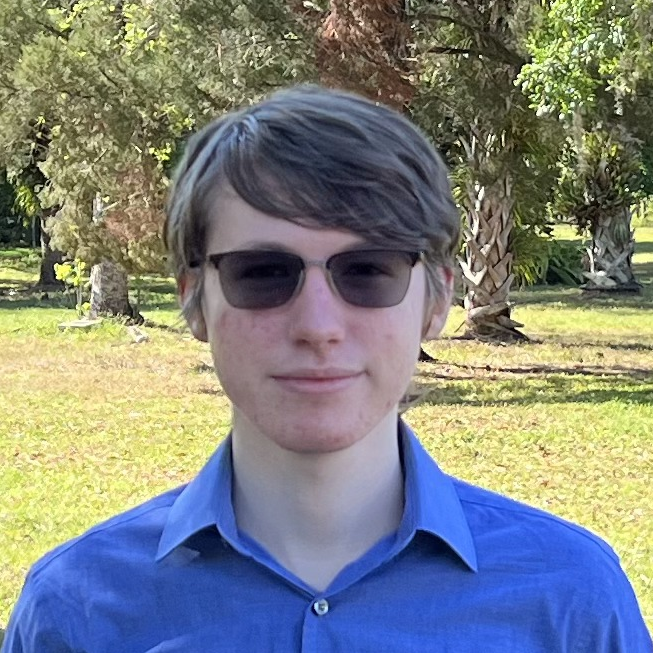 Overall Block Diagrams - Remote
Kaiden Duvall
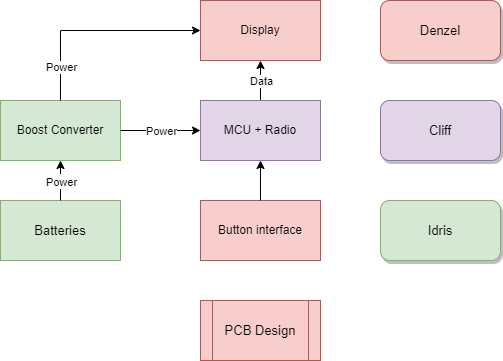 [Speaker Notes: -simple design
-not much to say]
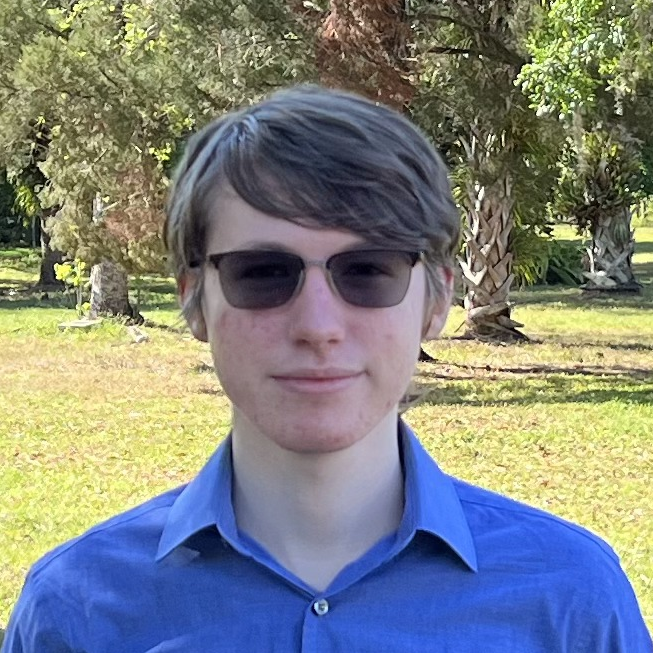 Software Block Diagram
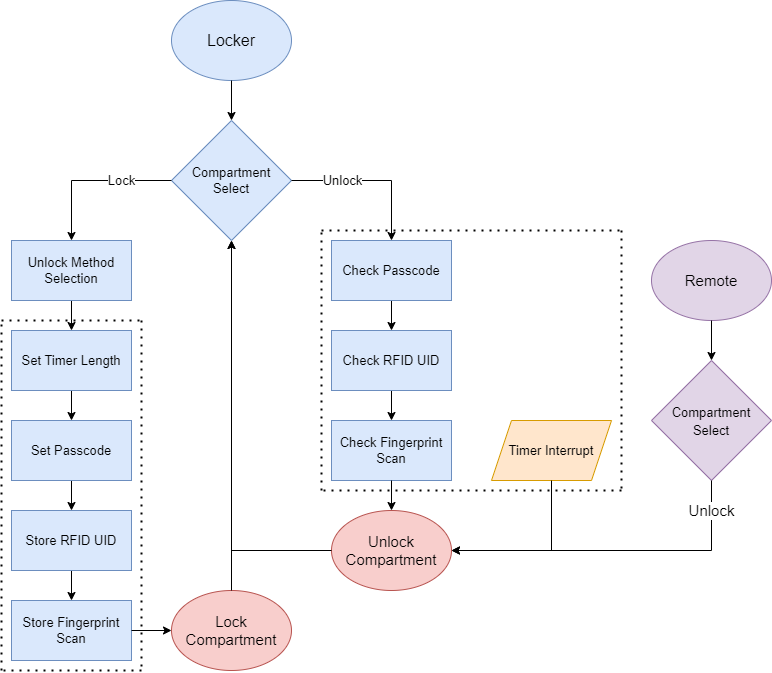 Kaiden Duvall
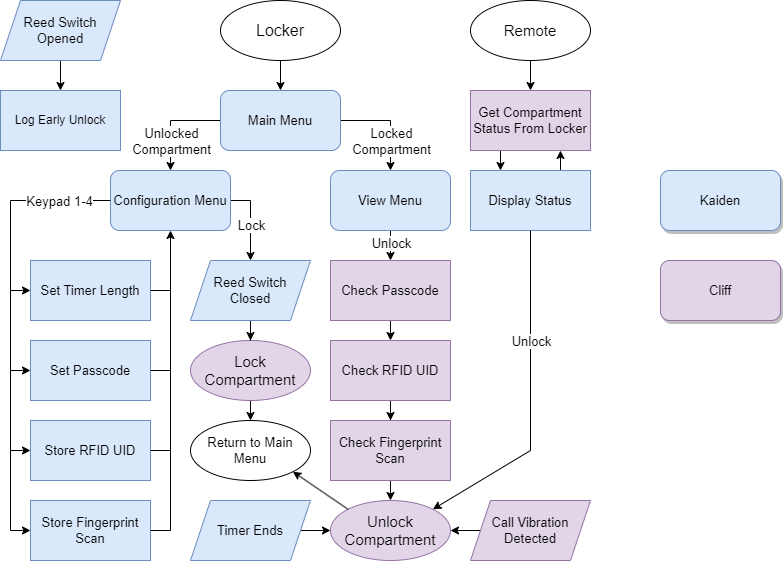 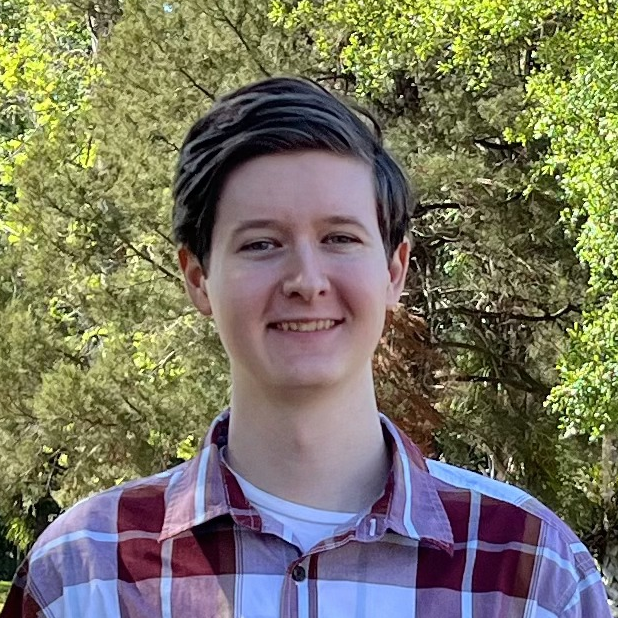 MCU Choice and Wireless Communication
Cliff Porter
Using the Adafruit ItsyBitsy nRF52840 as our reference design
All in one module
Ultra low power capabilities
Arduino IDE support with Pre-made arduino libraries for UART over Bluetooth Low Energy
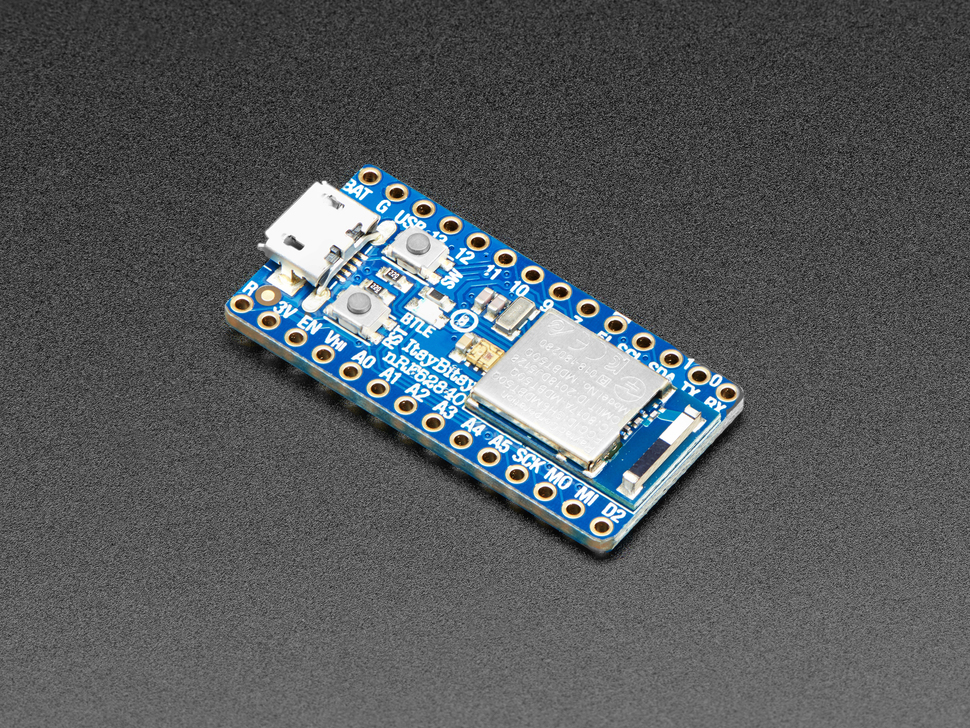 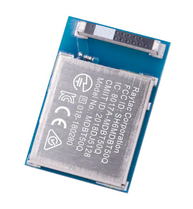 [Speaker Notes: Cliff
-convenient module with embedded antenna and good availability]
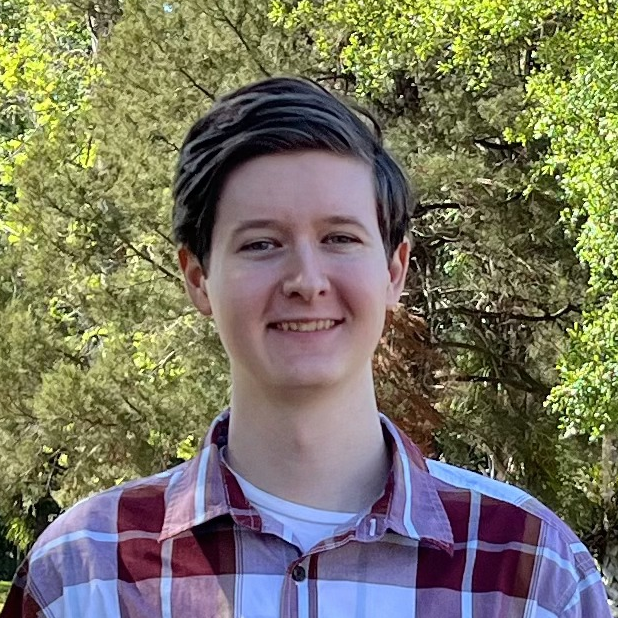 TCA8418 GPIO Expander
Cliff Porter
High number of GPIO pins are required to use all of our peripherals 
Moved keypad and reed switches to GPIO expander (saves 10 pins)
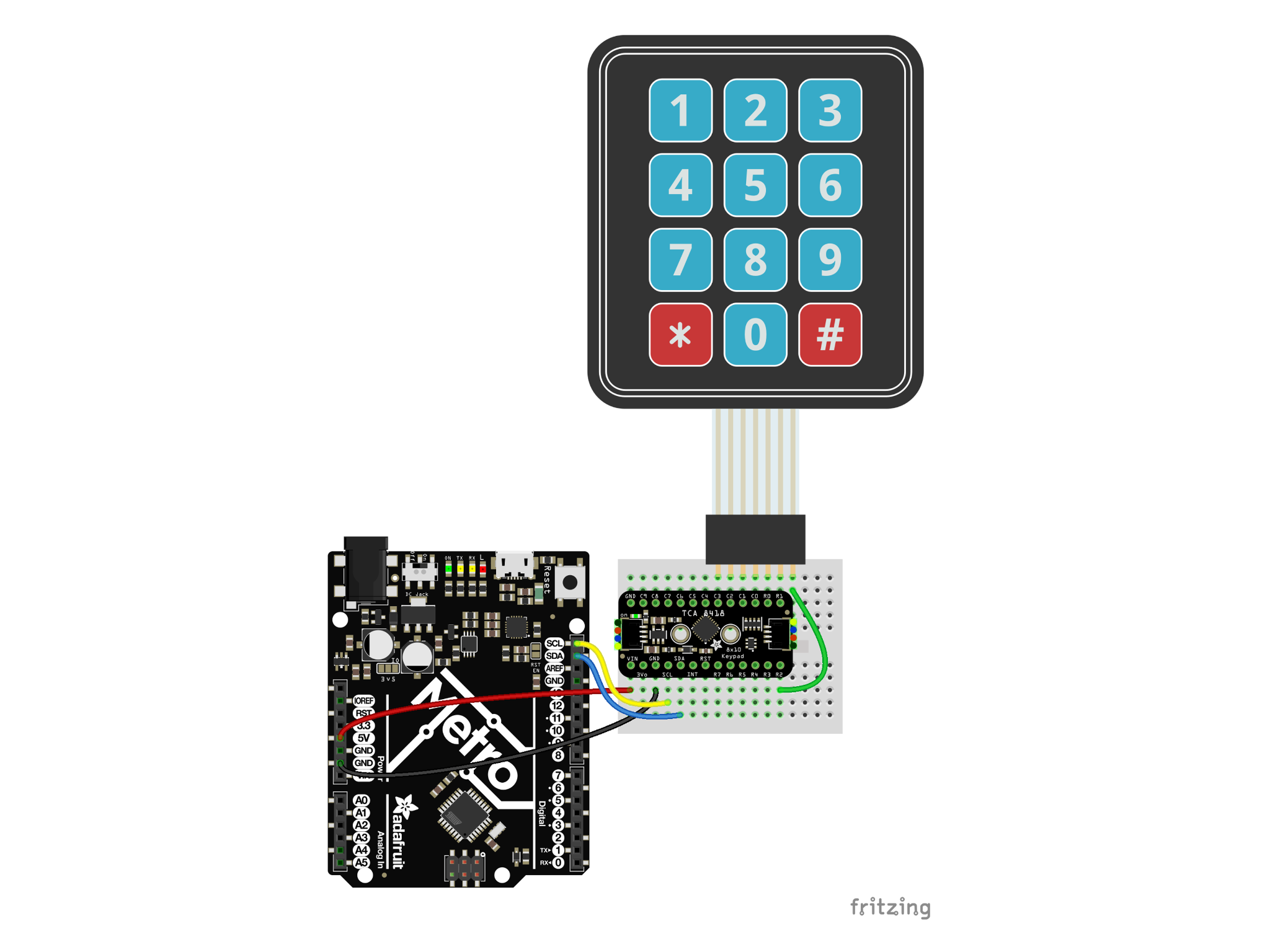 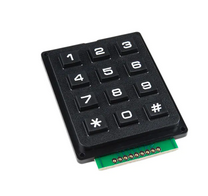 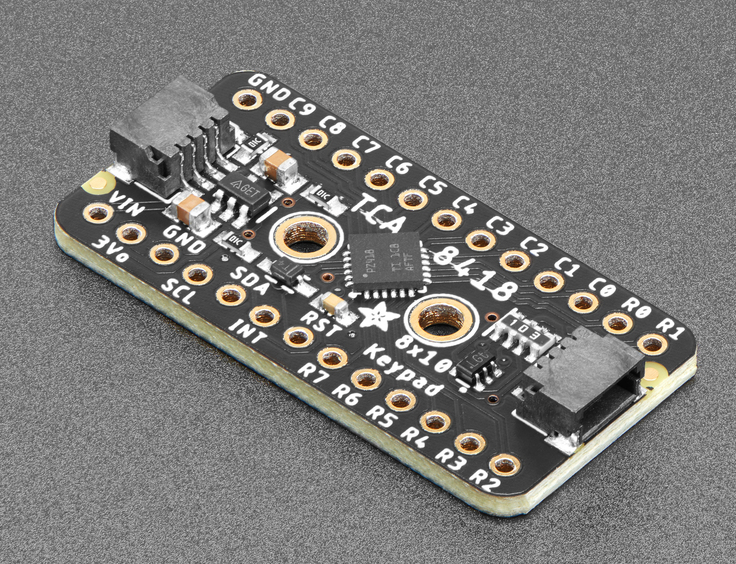 [Speaker Notes: Cliff]
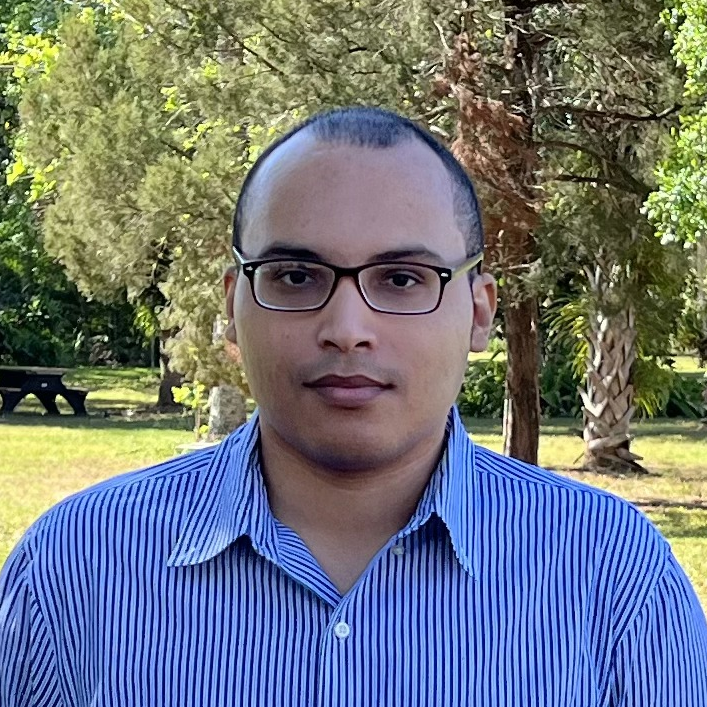 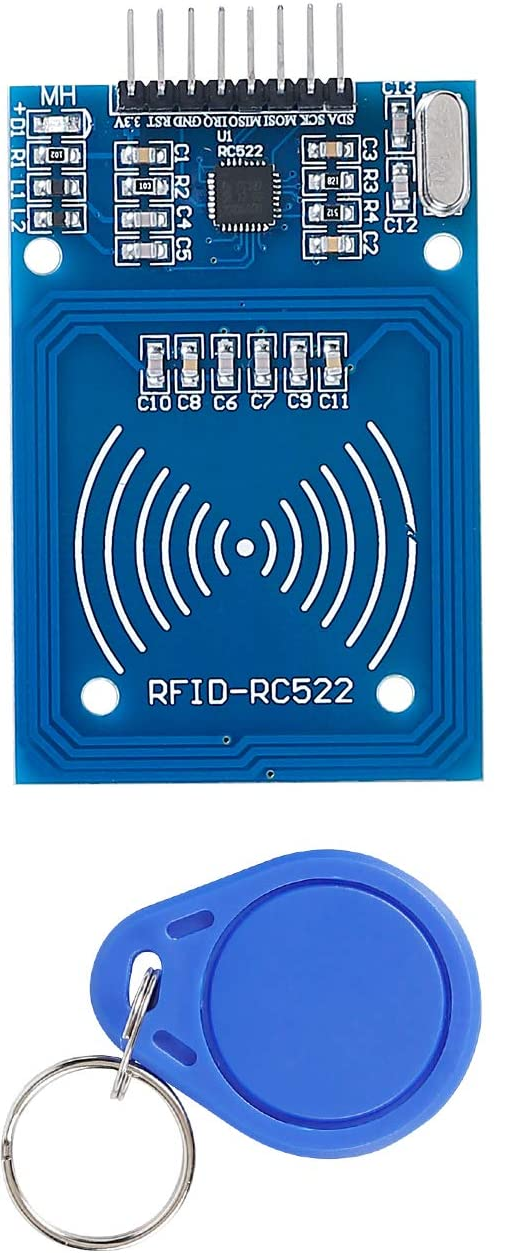 RFID Reader
Denzel 
Stockhausen
RC522 RFID Reader Module
-Active reader that works with passive RFID tags
-~3cm read range, farther is unnecessary
-Communicates with MCU via SPI
-Small enough (3.78 x 2.99 x 0.87 inches) to fit in I/O panel
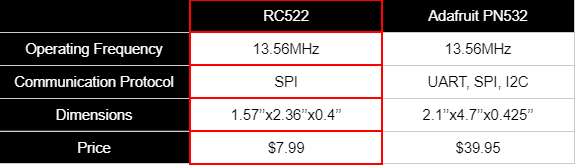 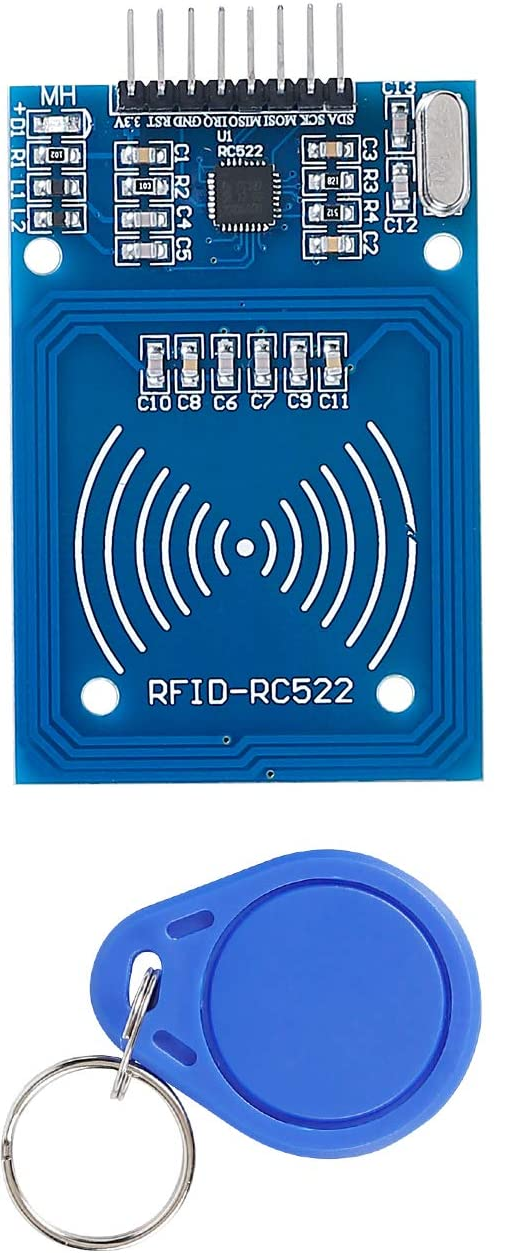 [Speaker Notes: Denzel
-Simple RFID reader
-Read from a distance (though our IO panel)]
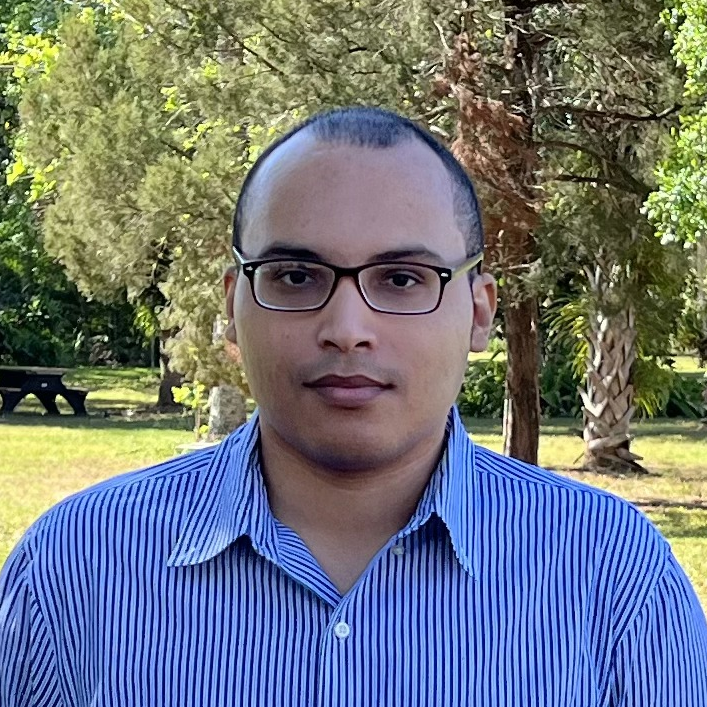 Fingerprint Sensor
Denzel 
Stockhausen
Adafruit 4750 Ultra-Slim Fingerprint Sensor
-6 pin connector
-Stores up to 80 fingerprints in onboard memory
-Communicates with MCU via UART
-Enroll/scan library provided by Adafruit
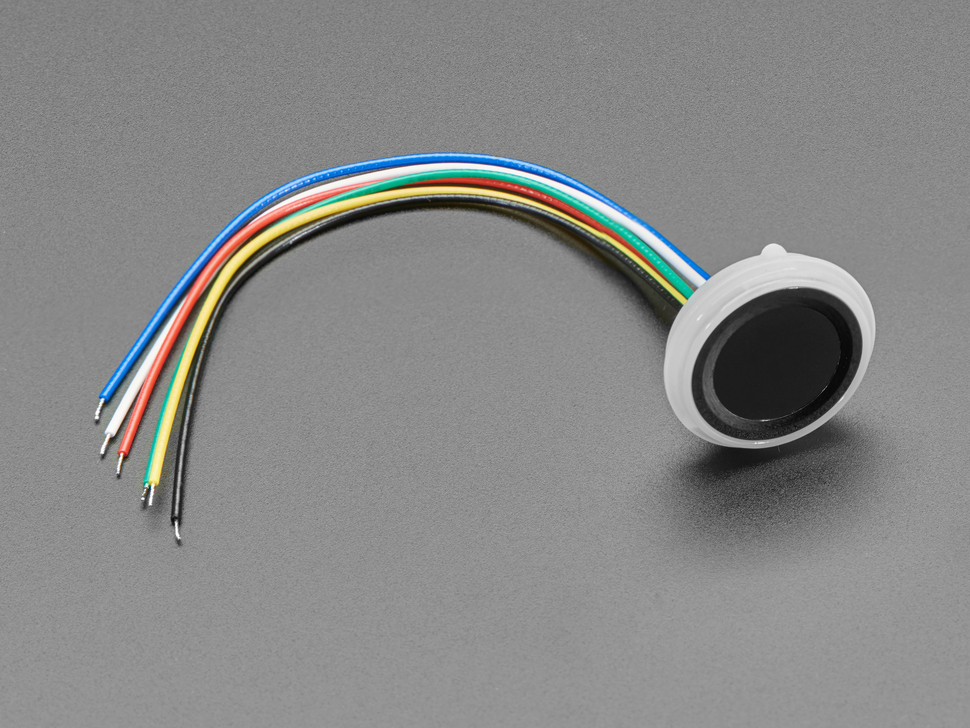 [Speaker Notes: Denzel
-simple to use
-pre-made libraries]
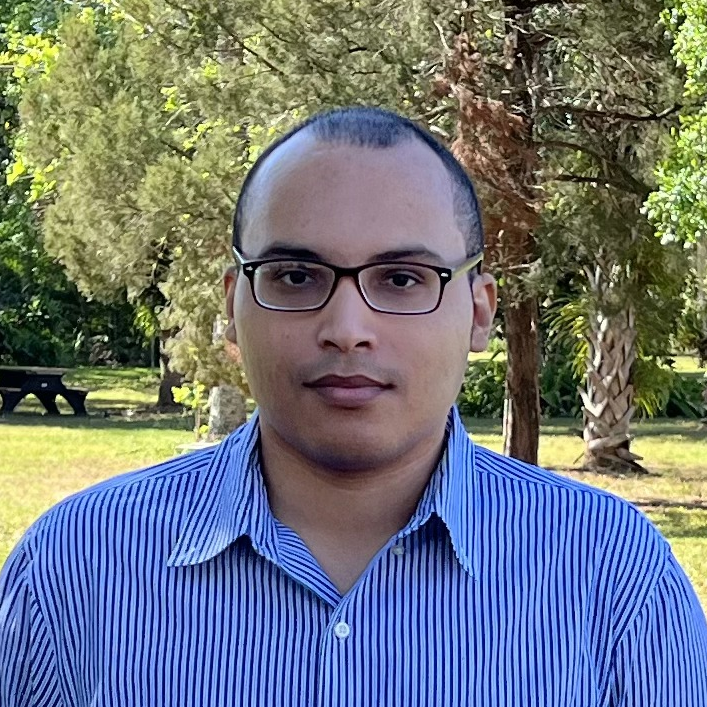 Locking Mechanism
Denzel 
Stockhausen
-Using positional DMS-MG90 servo motors
-Each motor connected to a sliding bolt
-Bolt and motor both attached to inside of door
-Prevents force on doors from impacting motors
-Saves space by sliding bolt into locker frame
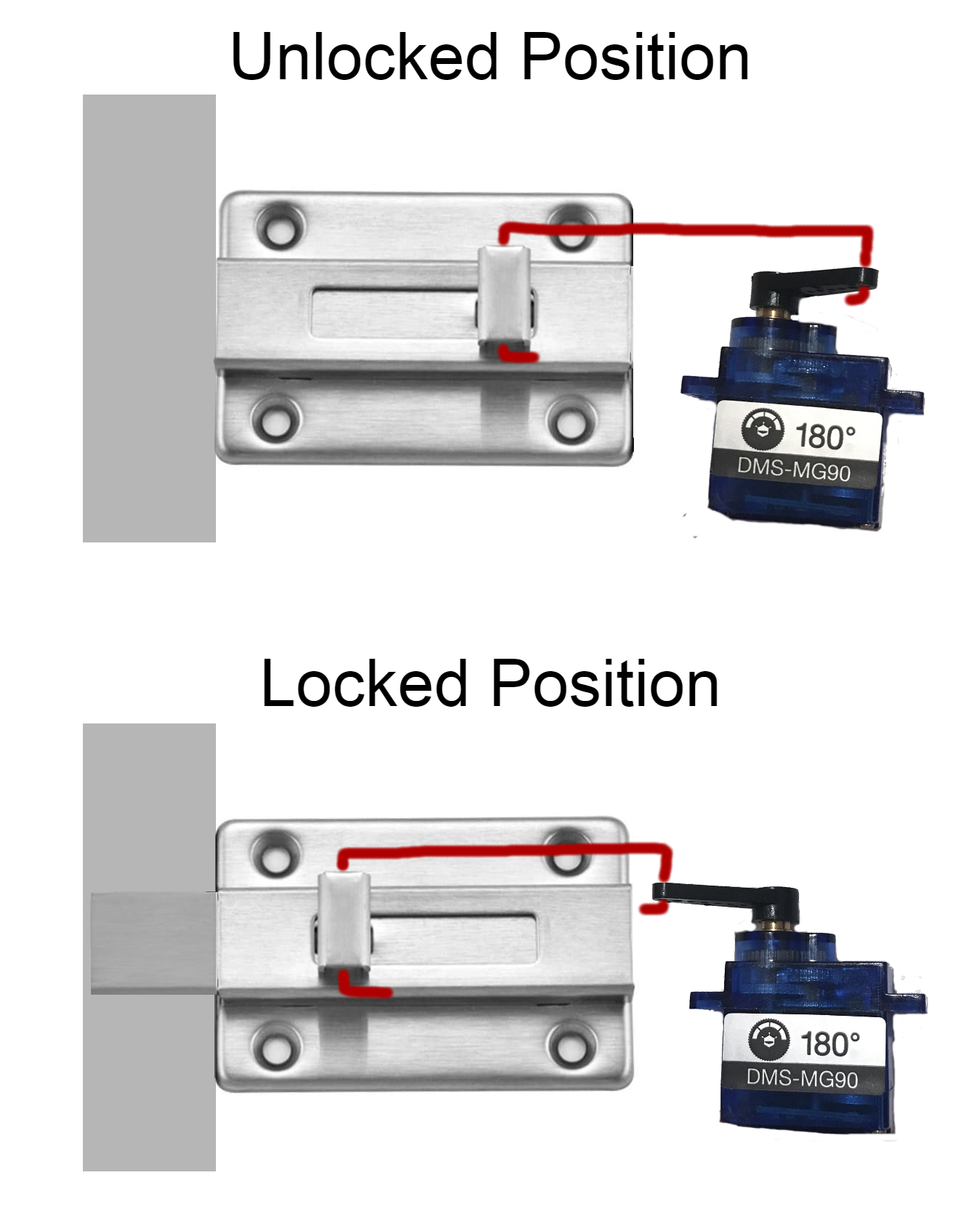 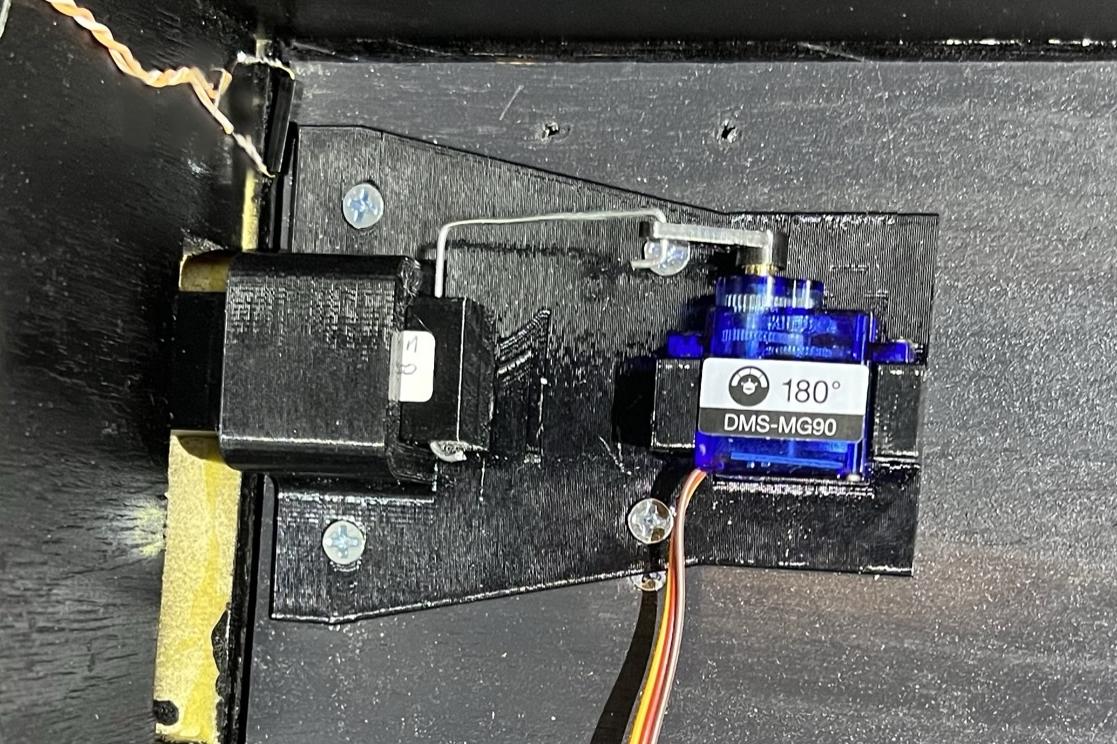 [Speaker Notes: Denzel
Image is a concept]
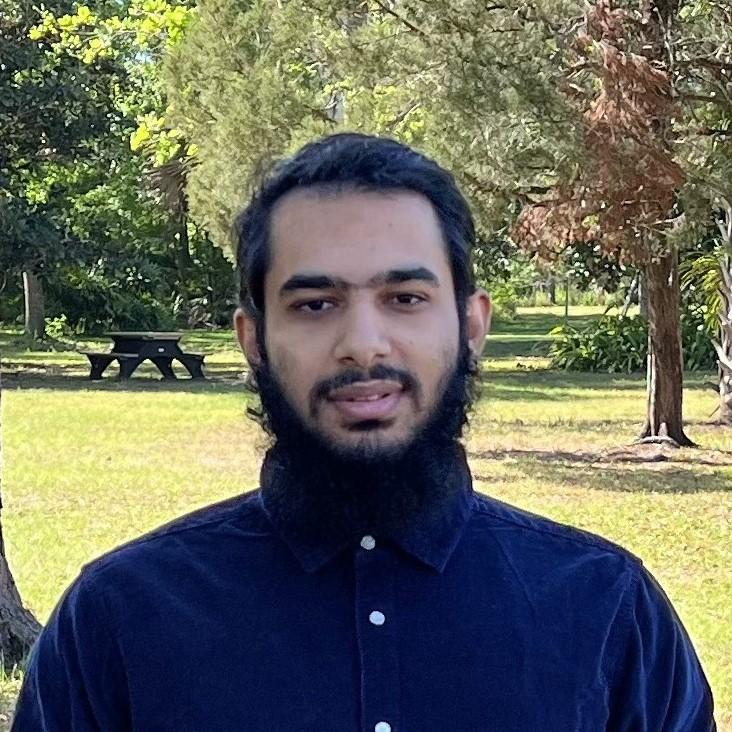 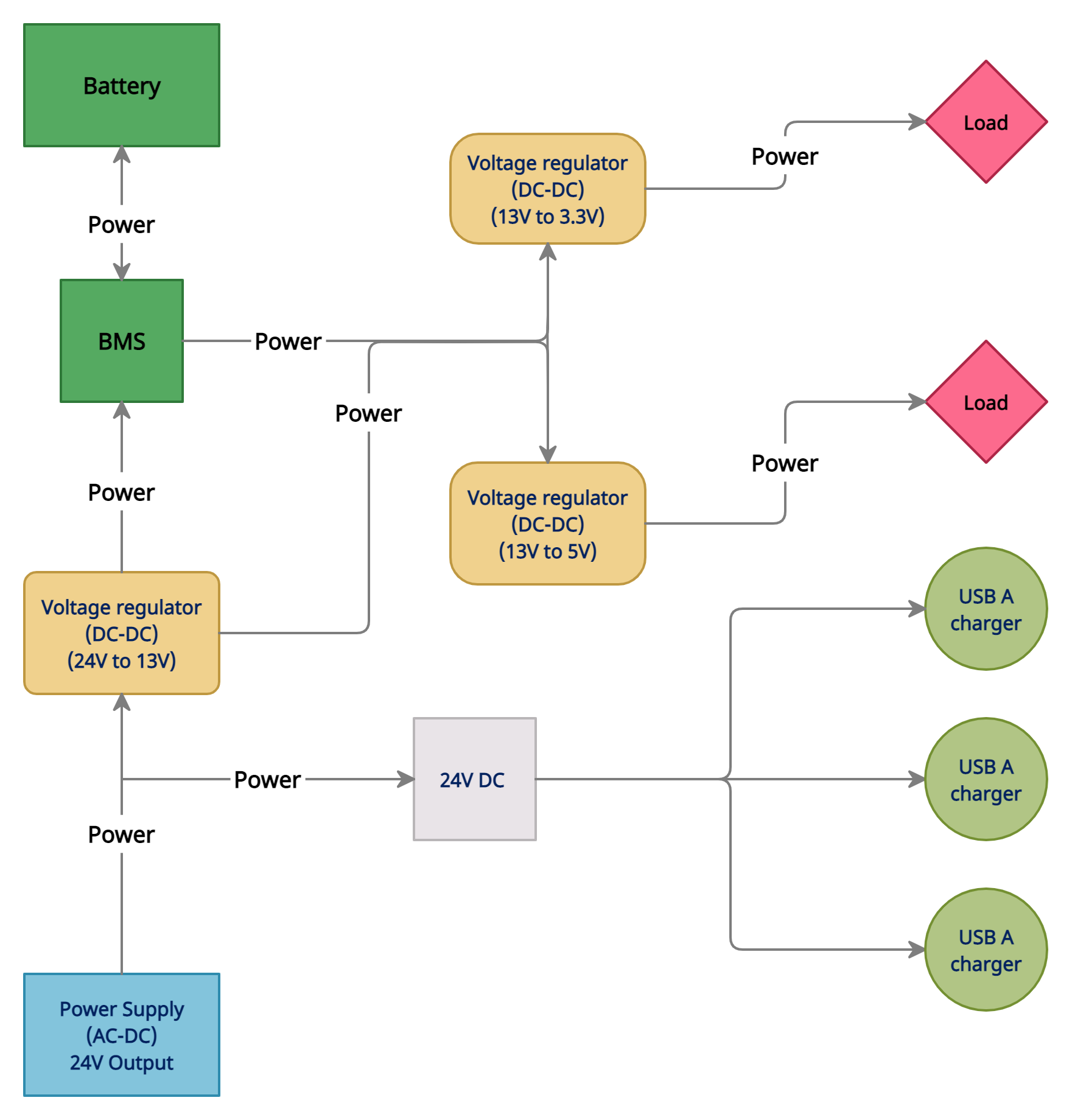 Power System
Idris Al-Shidhani
Four sections:

Power supply

Voltage regulators

Backup power 

USB charging
[Speaker Notes: Idris
-For the power system of the main body locker, we would have 4 main sections. 
-First section is the power supply at the bottom, which is going to provide power for the 13V voltage regulator plus the 3 USB charging circuits.
-Second section is the voltage regulators in yellow, starting by the 13V regulator which is charging the Battery pack and providing power
 to the other two regulators of 5V and 3.3V outputs.
- the third section is the (Battery Management System) with the battery pack, and the fourth section is the USB charging ports at bottom right.]
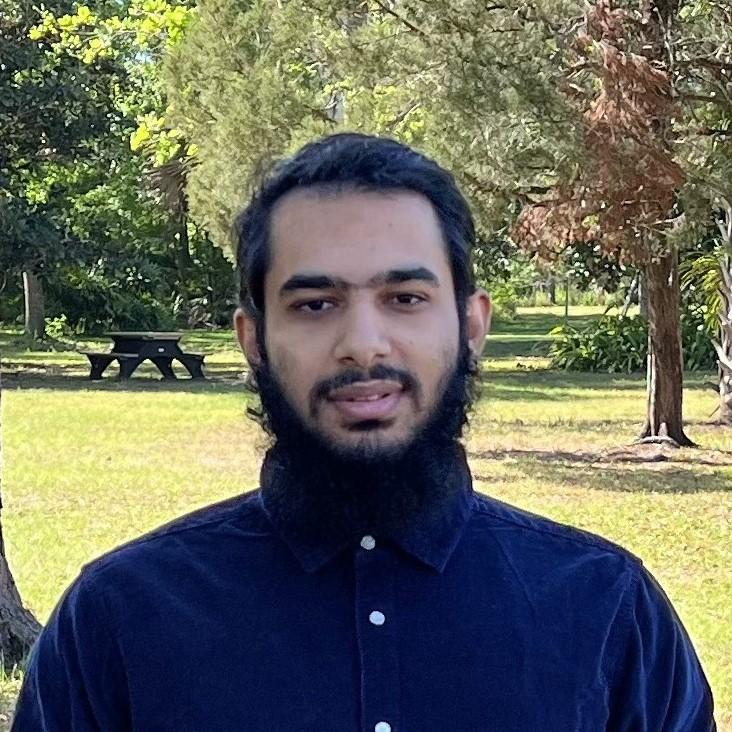 AC to DC Converter
The main power 
source of the locker

We chose inShareplus as we already own it.

Can provide up to 
150 Watts, and outputs 24V

Uses switching 
technology to 
maximize the converting 
efficiency
Idris Al-Shidhani
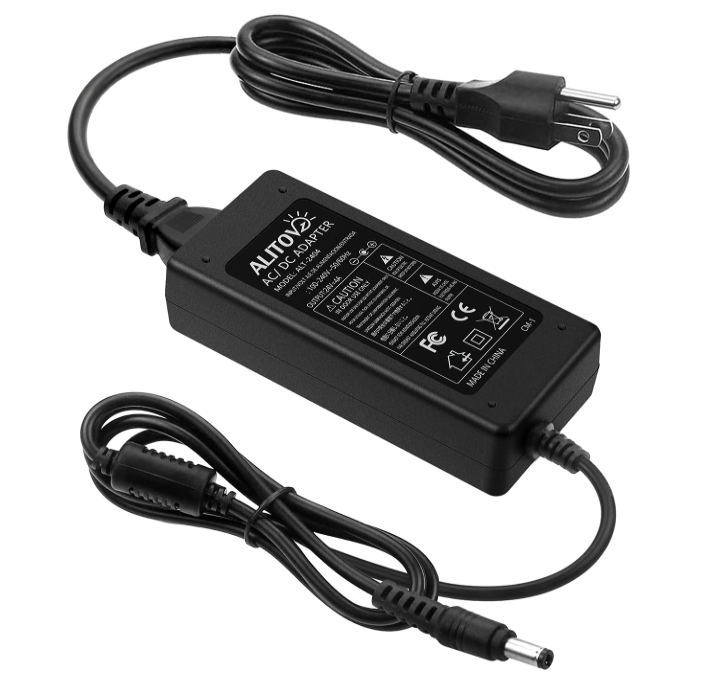 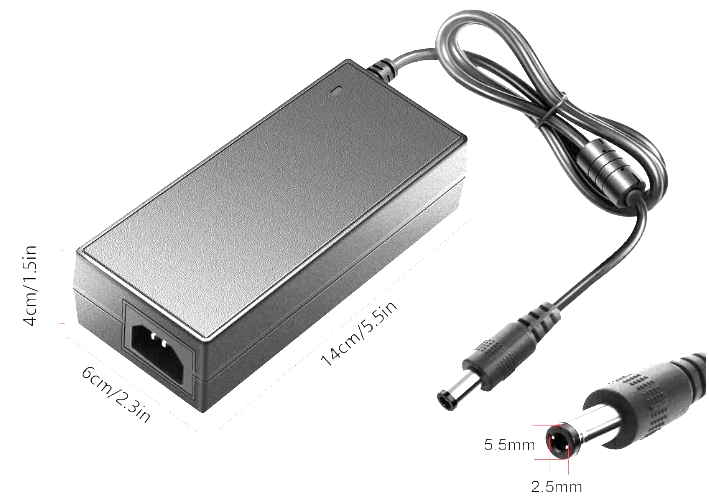 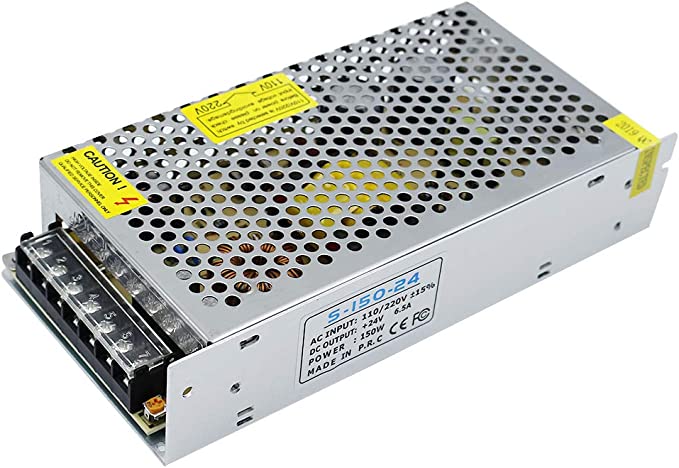 [Speaker Notes: Idris
-For the power supply, we had many options to choose from, one good option for the needed total watts was the (SHNITPWR), but we also included a bigger power supply that we already owned.
-Both power supplies can be implemented, but to save money we chose the (inShareplus) one that we already own.

-the power supply outputs a constant 24V to power all the locker components.]
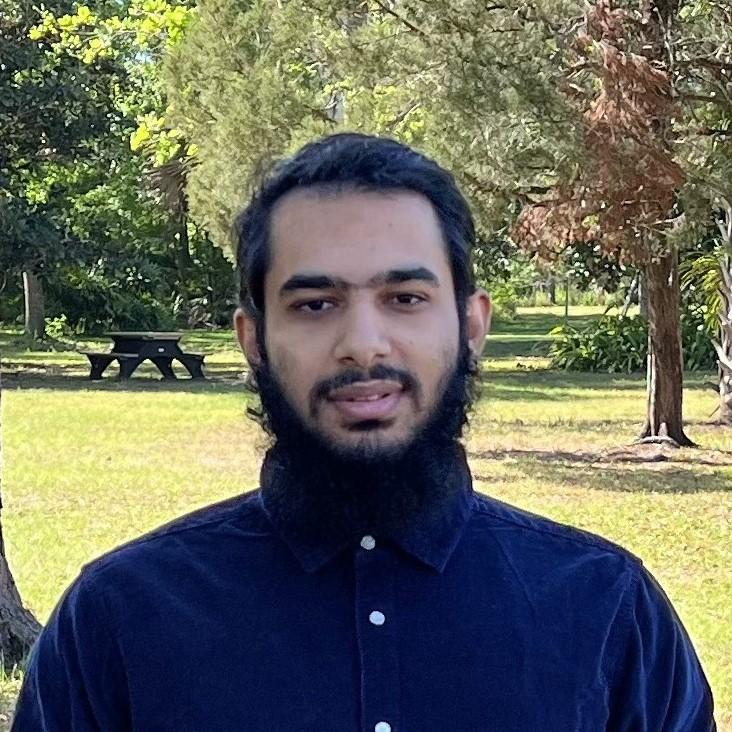 DC to DC Regulators - (13V Output)
Idris Al-Shidhani
Receives Power from AC to DC converter (24V)

The voltage regulator circuit is using the switching IC (TPS5420-Q1) from TI for best efficiency

Delivering Power to:
  5V output regulator
  3.3V regulator
  Battery Management System
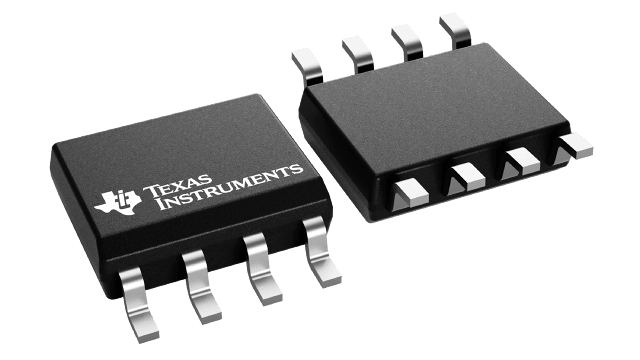 [Speaker Notes: Idris
-Next section is the voltage regulators, and the first one uses the (TPS5420) IC from Texas Instruments.

-the output of this circuit delivers power to the 5V and 3.3V regulators and also charging the battery pack through the 
Battery management system.]
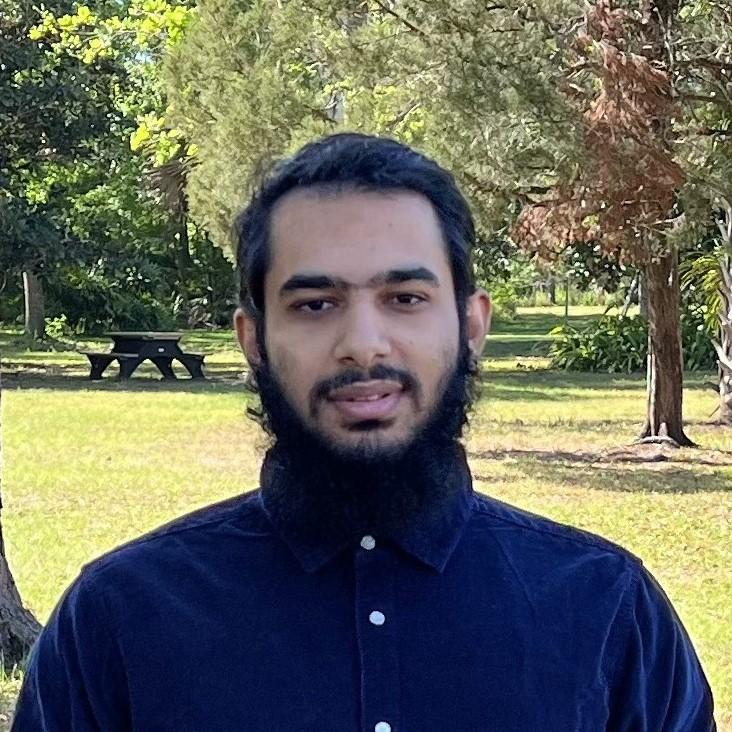 DC to DC Regulators - (13V Output)
Idris Al-Shidhani
The 13V regulator circuit modified to add current control feature.

Current controlling for BMS 

Protect both Battery Pack & 13V regulator IC.
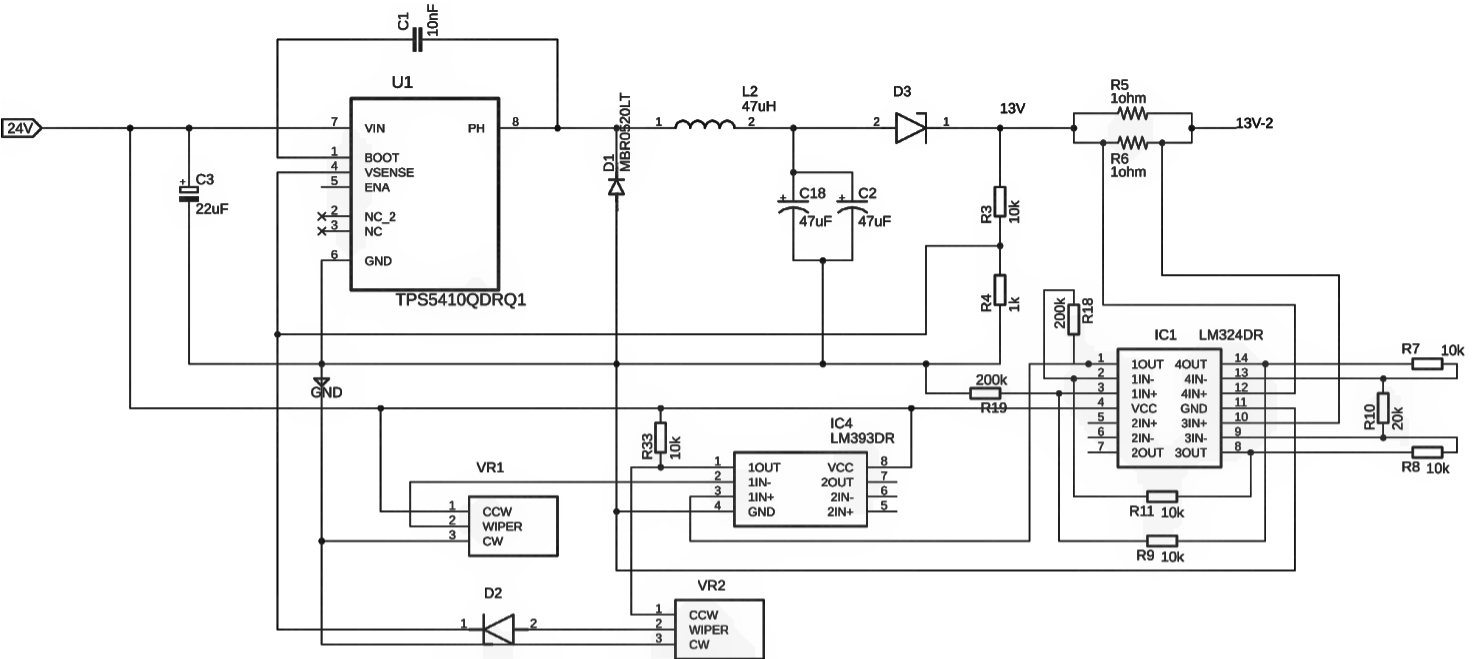 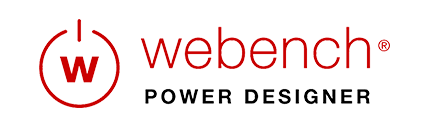 [Speaker Notes: The circuit of this regulator is designed using help from Webench power designer website to obtain 
the most reliable and stable circuit design.

-The obtained webench circuit design has been modified to include a reverse current protection and current 
Control feature when charging the battery pack.

-The current control circuit will protect the battery pack from charging too quickly by pulling specific current
 Decided by a potentiometer, and also will protect the IC from being damaged.]
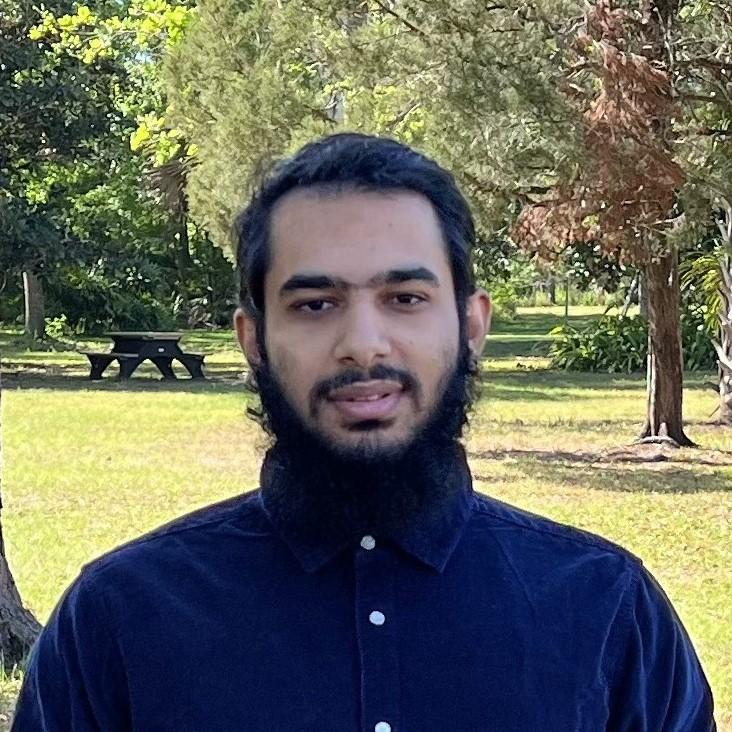 DC to DC Regulators - (5V & 3.3V Outputs)
Idris Al-Shidhani
Receives Power from 13V regulator & from Battery pack when wall power goes out

Delivering Power to:
	The MCU and the rest of the 
	locker components
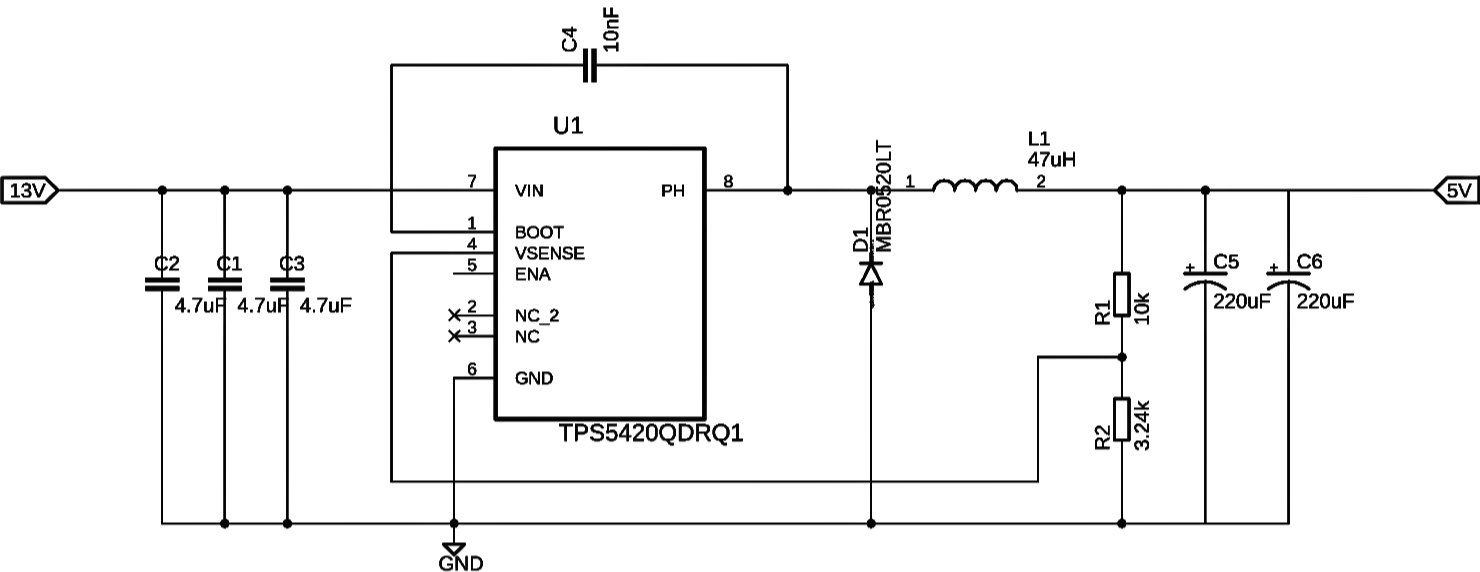 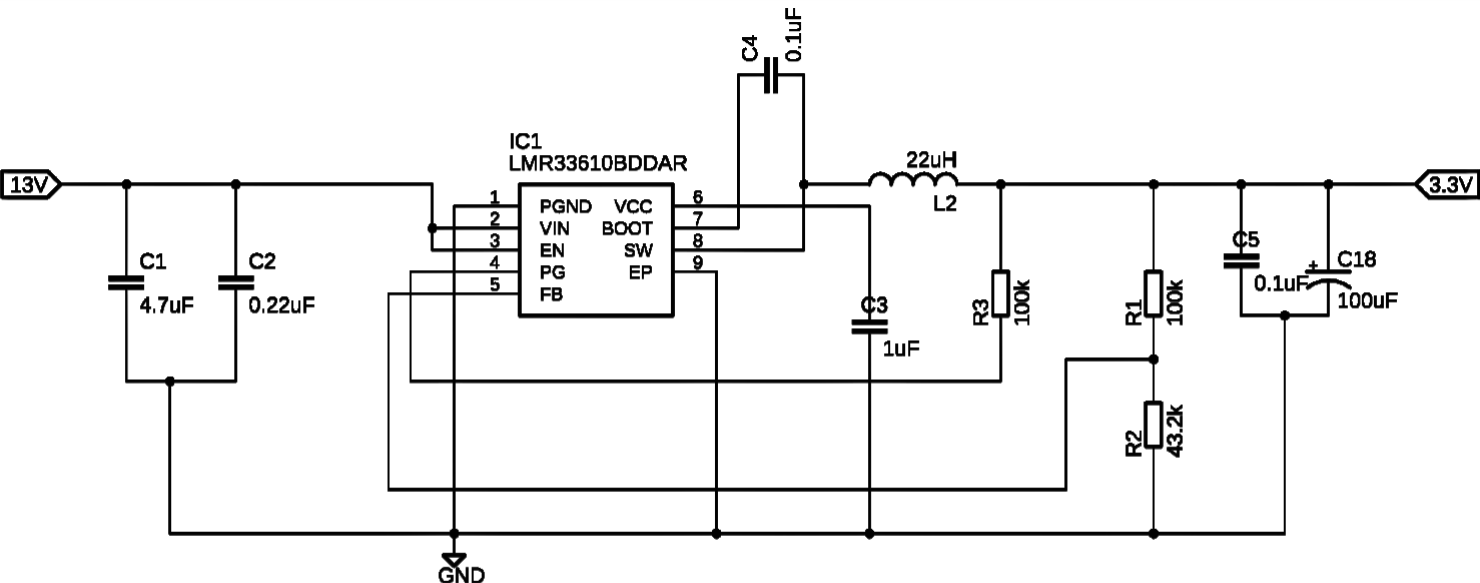 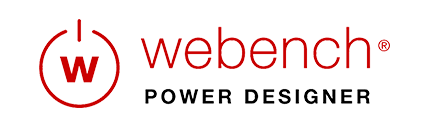 [Speaker Notes: -The other two regulating circuits that are used to output 3.3V for the MCU and other control components of the locker 
and 5V to power the servo motors when locking or unlocking a compartment.

-We also used Webench designer to help us choose the best components for 
each IC to get the best efficiency and stability of the circuits’ outputs.]
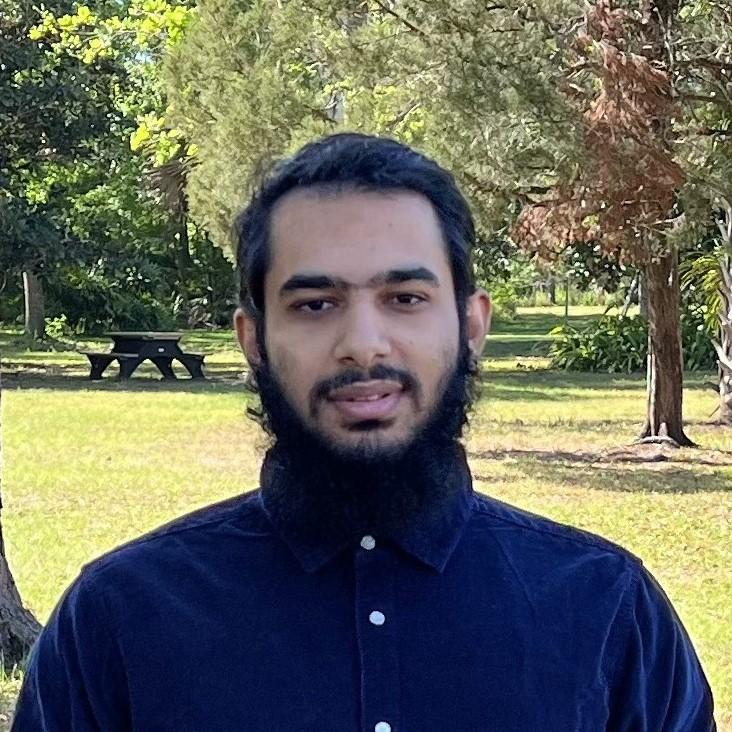 Battery Selection
Idris Al-Shidhani
The battery pack is the secondary power source of the locker. 

We chose Lithium-ion technology for many reasons:

1) High power capacity.

2) Can supply more instantaneous current to power the Servo motors. 

3) Has higher voltage per cell than other battery technologies.
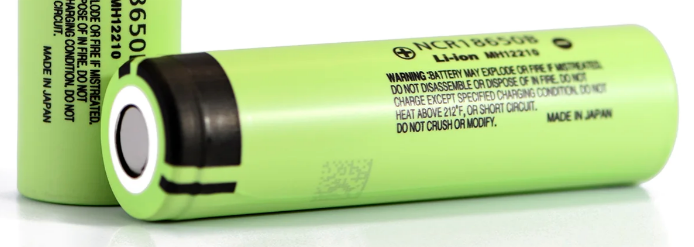 [Speaker Notes: -Moving on to the batteries we considered for building the battery pack, we chose the lithium ion batteries, and specifically the 18650s
Because they are very popular and easy to use than Lithium-polymer ones.

-we primarily did choose lithium-ion over the other types because they have more energy capacity per cell, and also provide more voltage per cell.]
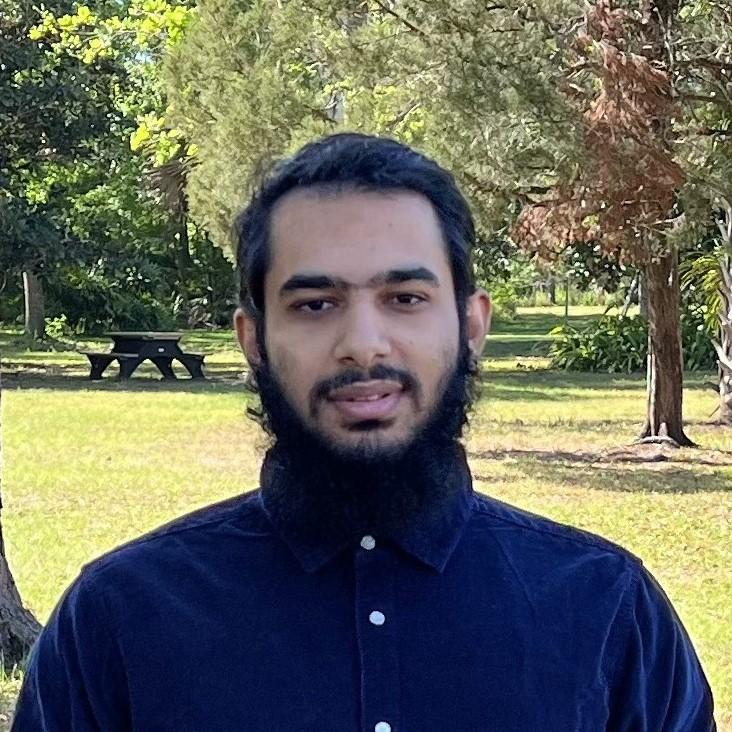 Battery Management System
Idris Al-Shidhani
We chose the (HX-3S-FLxxA) BMS series that is used to manage 18650s battery cells connected in (3S) series configuration

Features included:
Overvoltage protection (4.2±0.05) Volts.

Over Discharge protection (2.5 - 3) Volts.

Maximum total transient current > 25 Amps.

Short circuit protection (with delayed self recovery).
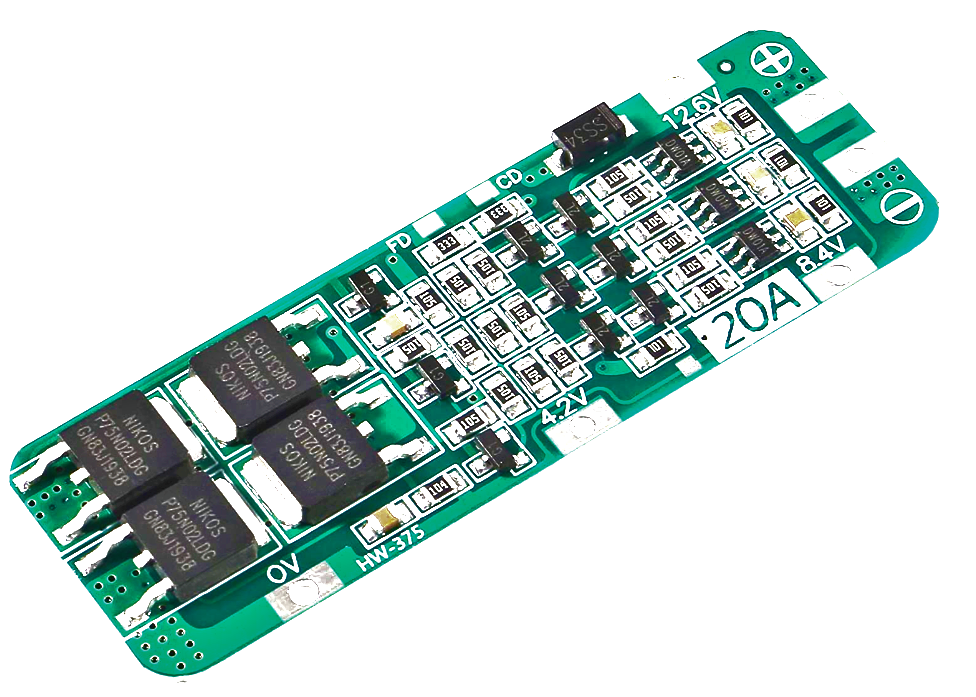 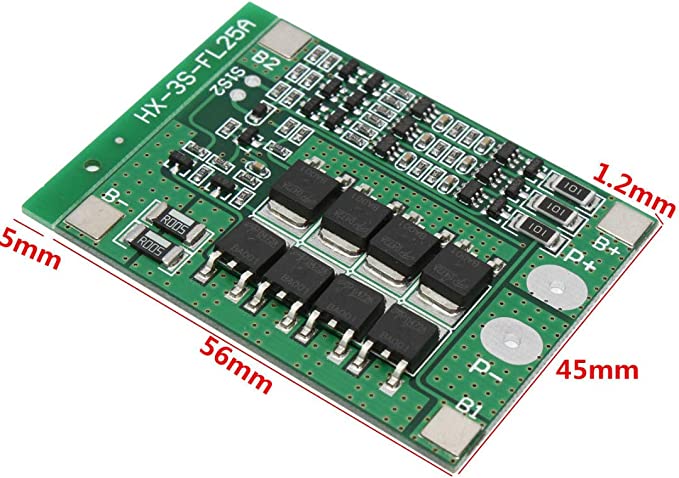 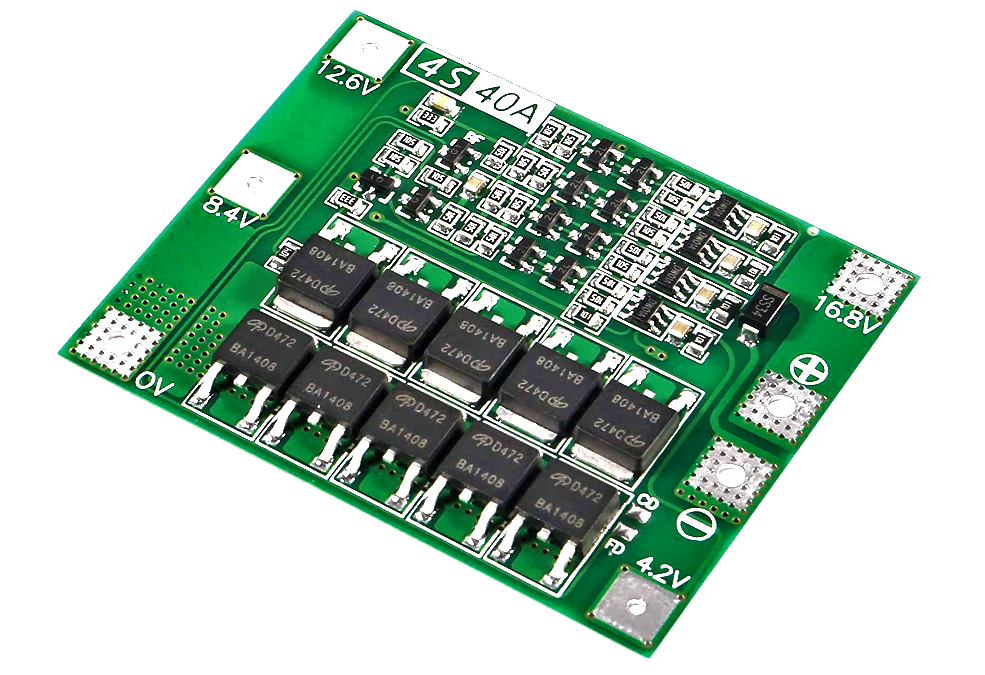 [Speaker Notes: -To manage and protect the battery cells from many destructive factors such as charging overvoltage, 
discharging undervoltage, over discharge current, and short circuit, we needed a (Battery Management System) which usually sold as a small independent PCB.

-we chose the Diaer (HX-3S) module as it has most of the features that we considered, and can manage 3 cells in series which is enough for our design.]
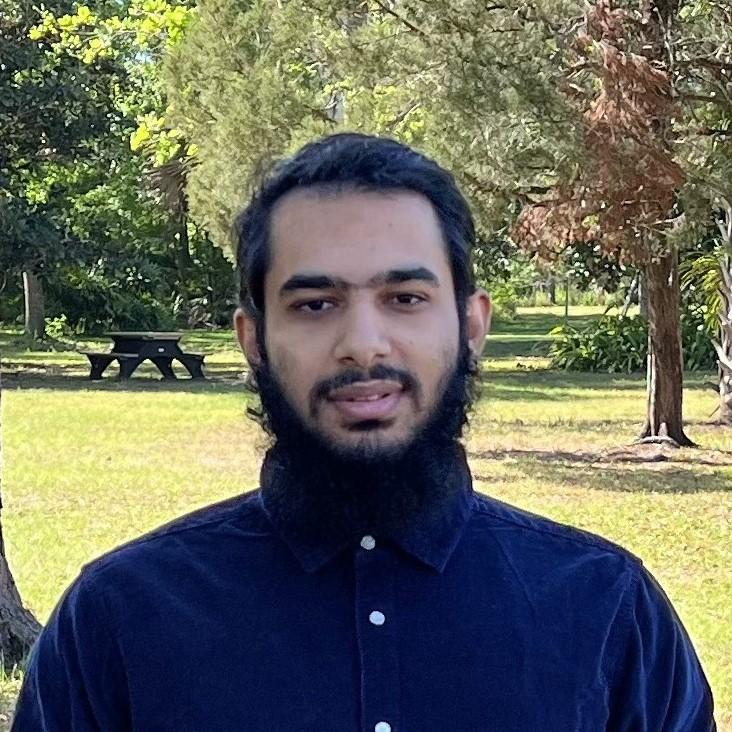 Battery Pack
Idris Al-Shidhani
For a high capacity and voltage output, we chose 18650 cells from Panasonic with 3450mAh for each cell

The battery pack will have three 3.7V rated cells connected in series (3S)

This will give output voltage of 12.6V at full charge & 11.1V at nominal charge

The BMS will manage and protect the battery pack
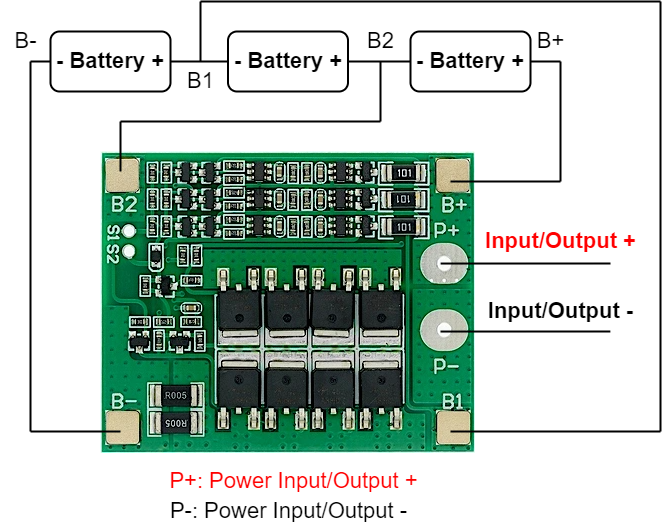 [Speaker Notes: -To build the battery pack we needed it to have a nominal voltage more than 8 volts, so the proper way was to have 3 18650s cells in series,
Which going to have a nominal voltage of 11.1 volts.

-To manage them properly, the picture diagram shows how it should be connected to the (Battery Management system) and how the whole
Backup power source should be connected to the main system.]
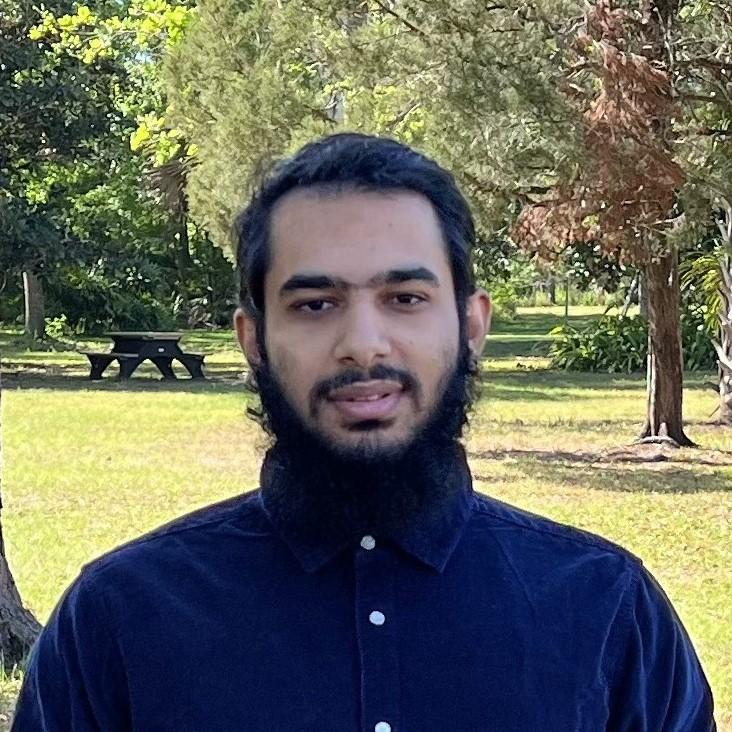 USB Charging Circuit
Idris Al-Shidhani
USB charging gives more convenient locker experience.

One USB charging wire inside each sub locker. 

IC chosen is (IP6505) capable of (QC2.0 / QC3.0) for fast charging up to 12V output.

Circuit topology is Buck/Boost , so it can take wide (6 - 32) Volts DC input.
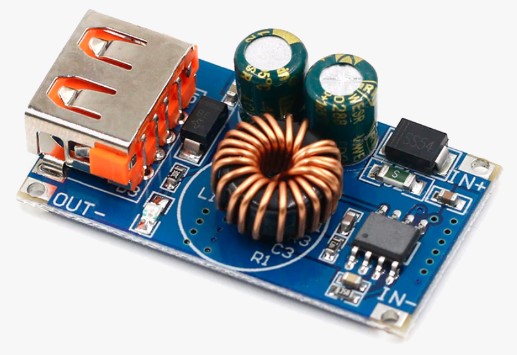 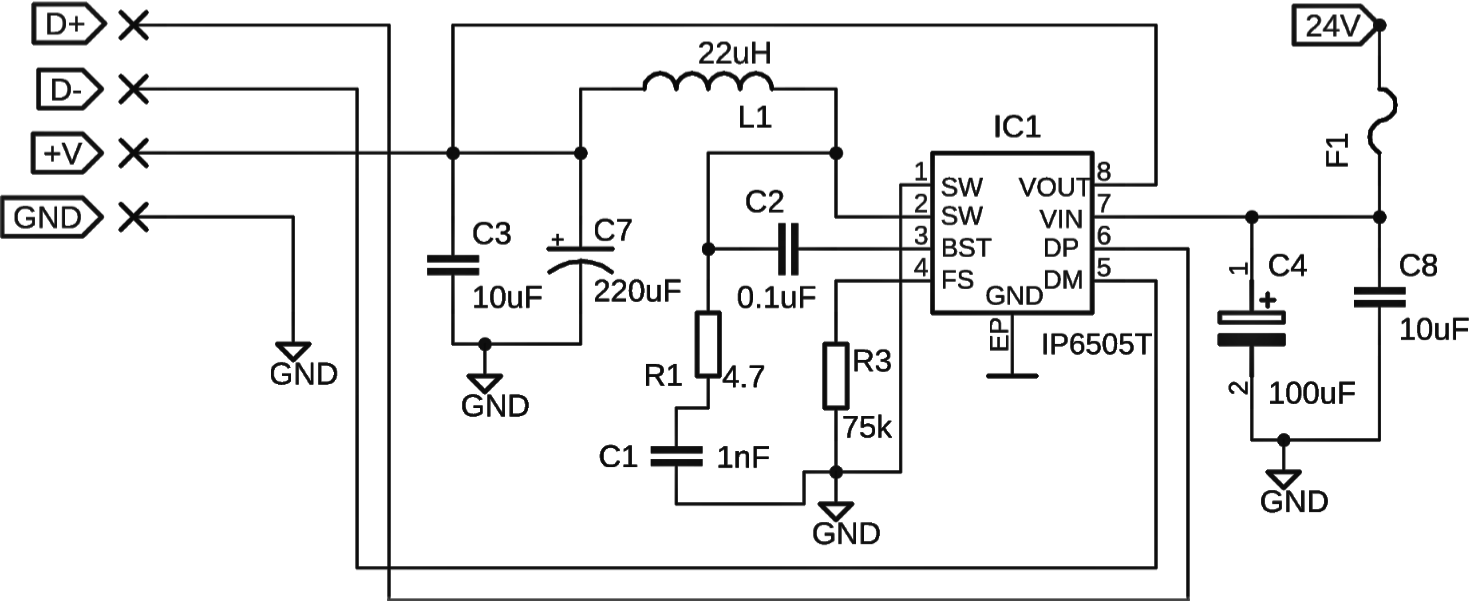 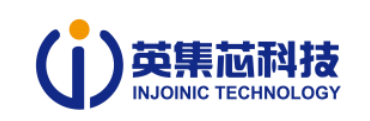 [Speaker Notes: Idris
-To make the user experience more convenient, we decided that we should include a USB charging port inside each compartment.
-The design of the charging circuit is based on (IP6505T) chip from Injoinic Technology, which is capable of providing (QC3.0/QC2.0) to the supported devices.

-One nice feature about this IC chip is that it can be used as a buck or boost converter topology, which means it can take a wide input
Voltage of (6 to 32) volts.]
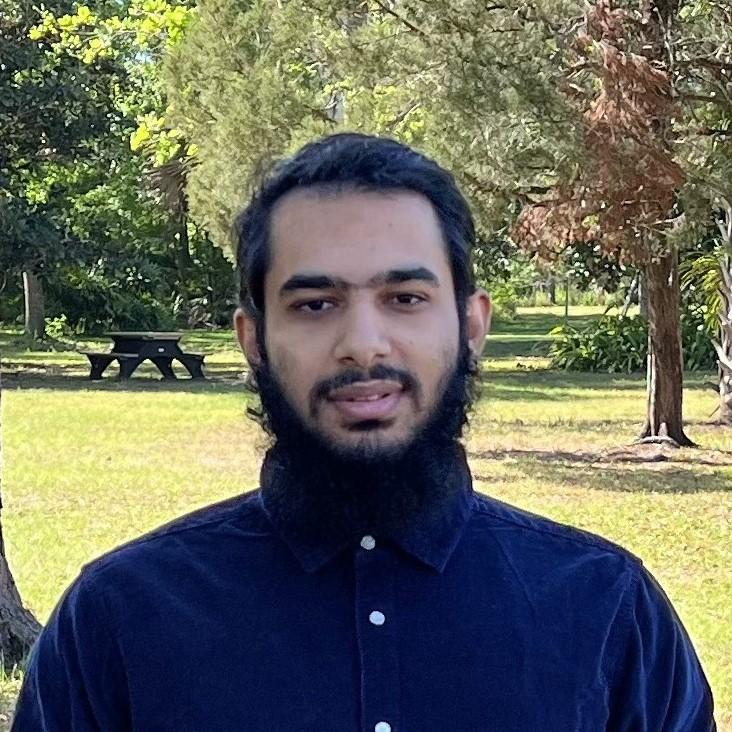 Remote Power System
Idris Al-Shidhani
Remote consumes small amounts of power.

We chose to put two (AA) batteries to achieve running time of more than  168 hours.

Batteries output ranging from (2.6 - 3.1) Volts, 
We chose a boost converter with steady state efficiency more than 90%, using (TPS610981) IC from TI.

The boost converter circuit will output (3.3) Volts.
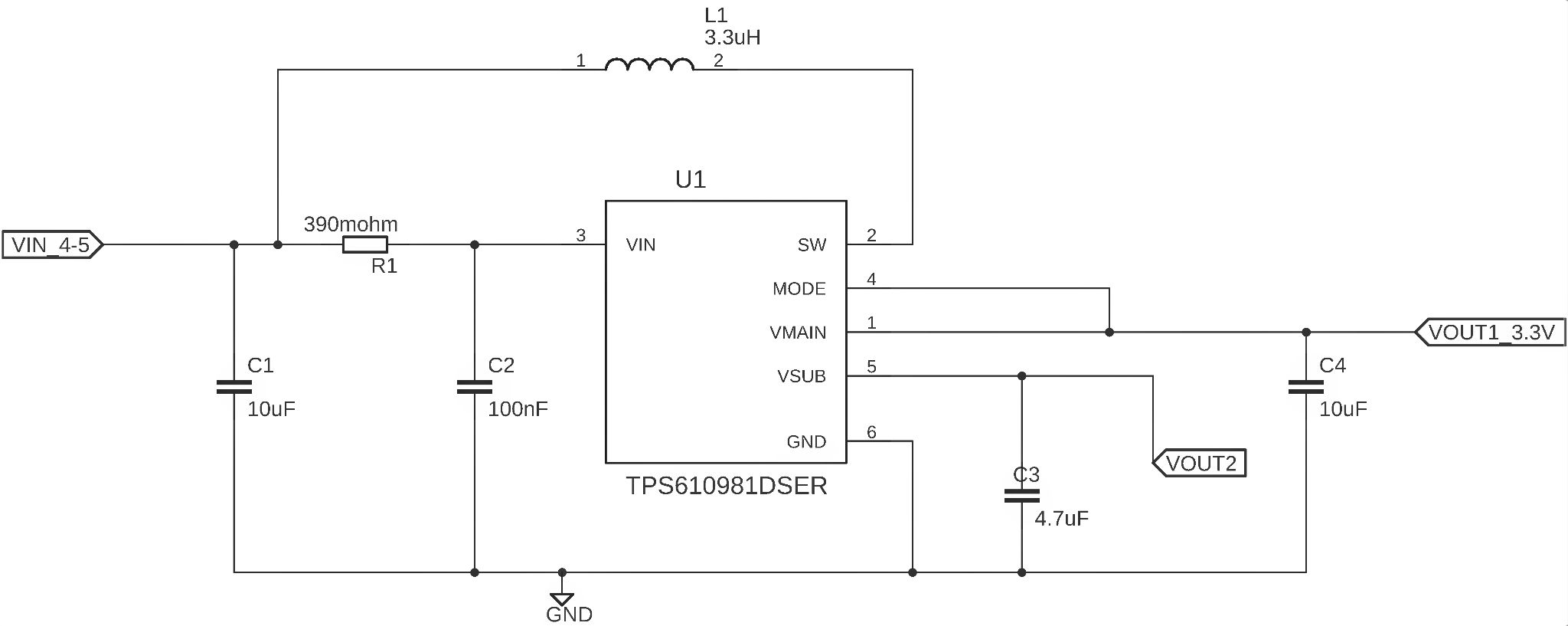 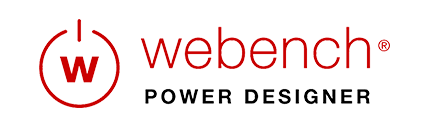 [Speaker Notes: -Lastly for the power section, we have the remote power subsystem..
-We chose to have 2 double A batteries as the power source which should last long enough until the user will need to change them.
-We also needed a boost converter to step up the batteries voltage from the maximum 3 volts to the operating voltage of the system of 3.3 volts,
-The boost converter circuit chosen is also designed with the help of webench, as the IC chosen is from TI .
-The overall converter efficiency should be more than 90% which is helping the batteries to last longer.]
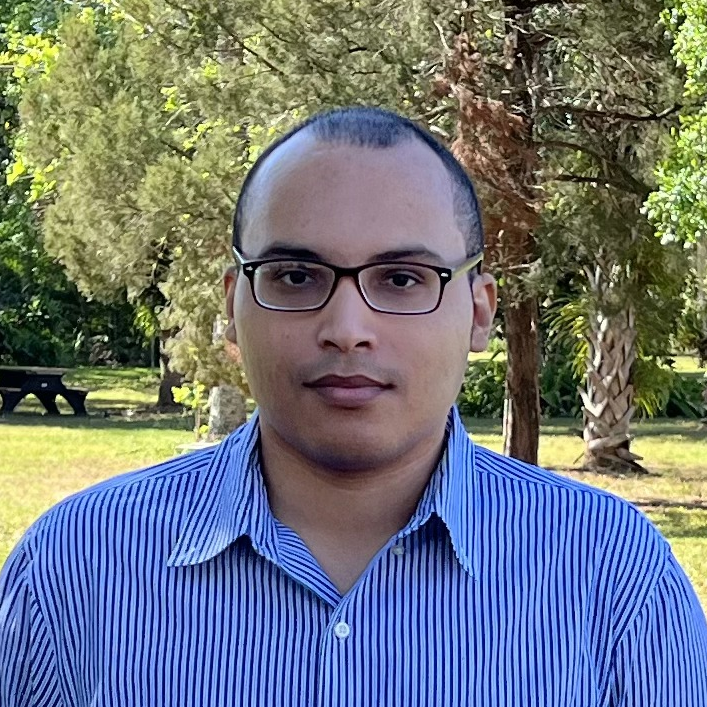 Locker Main PCB Schematic
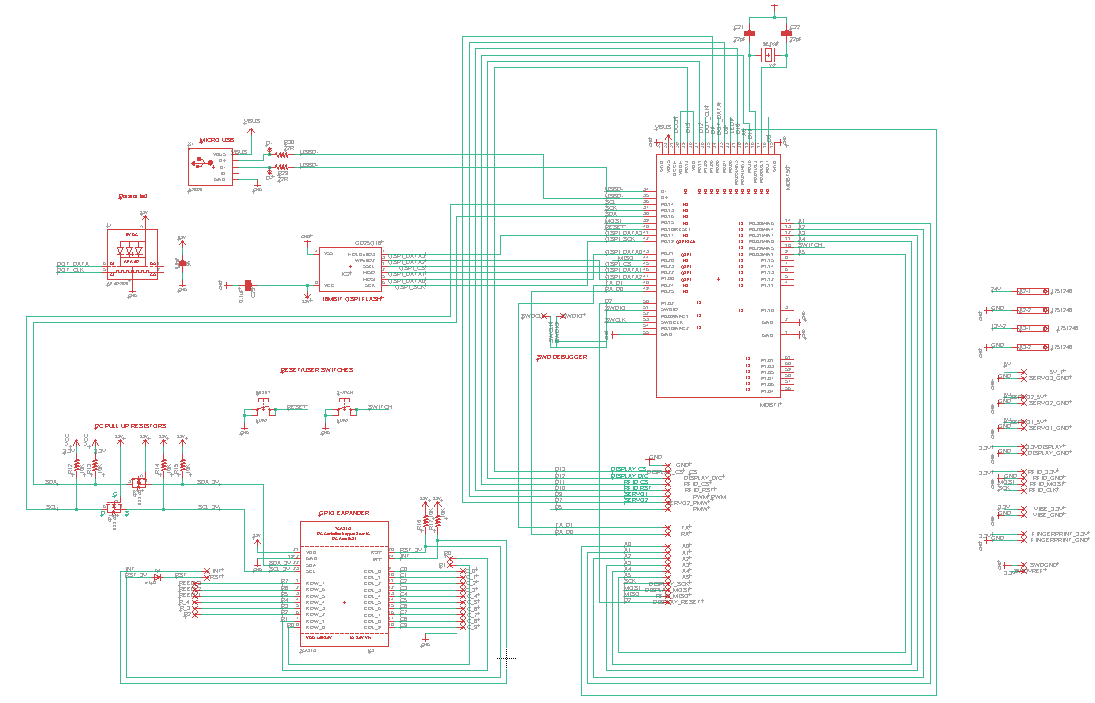 Denzel 
Stockhausen
- Overall design based on Adafruit ItsyBitsy nRF52840 and TCA8418 GPIO Expander
-Needed to include connections for our peripherals
[Speaker Notes: Denzel]
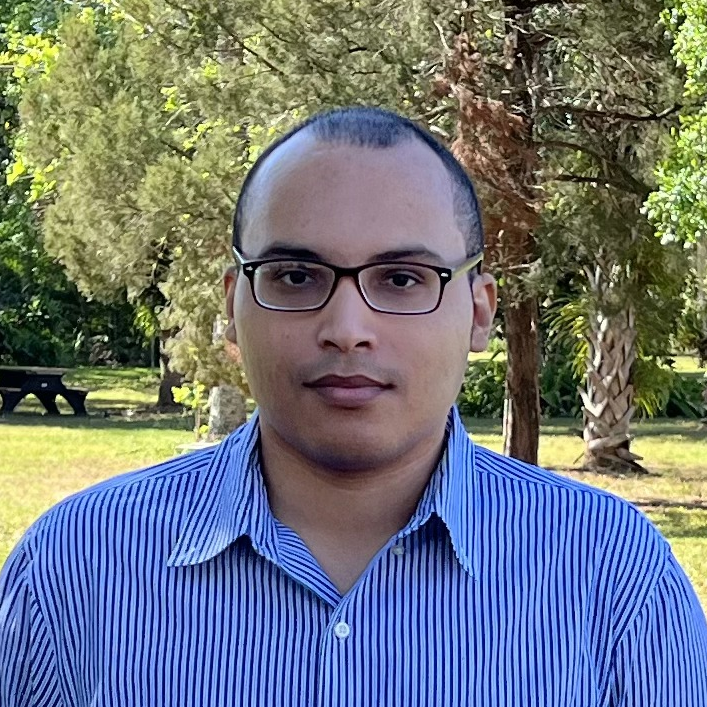 Locker Main PCB Final Design
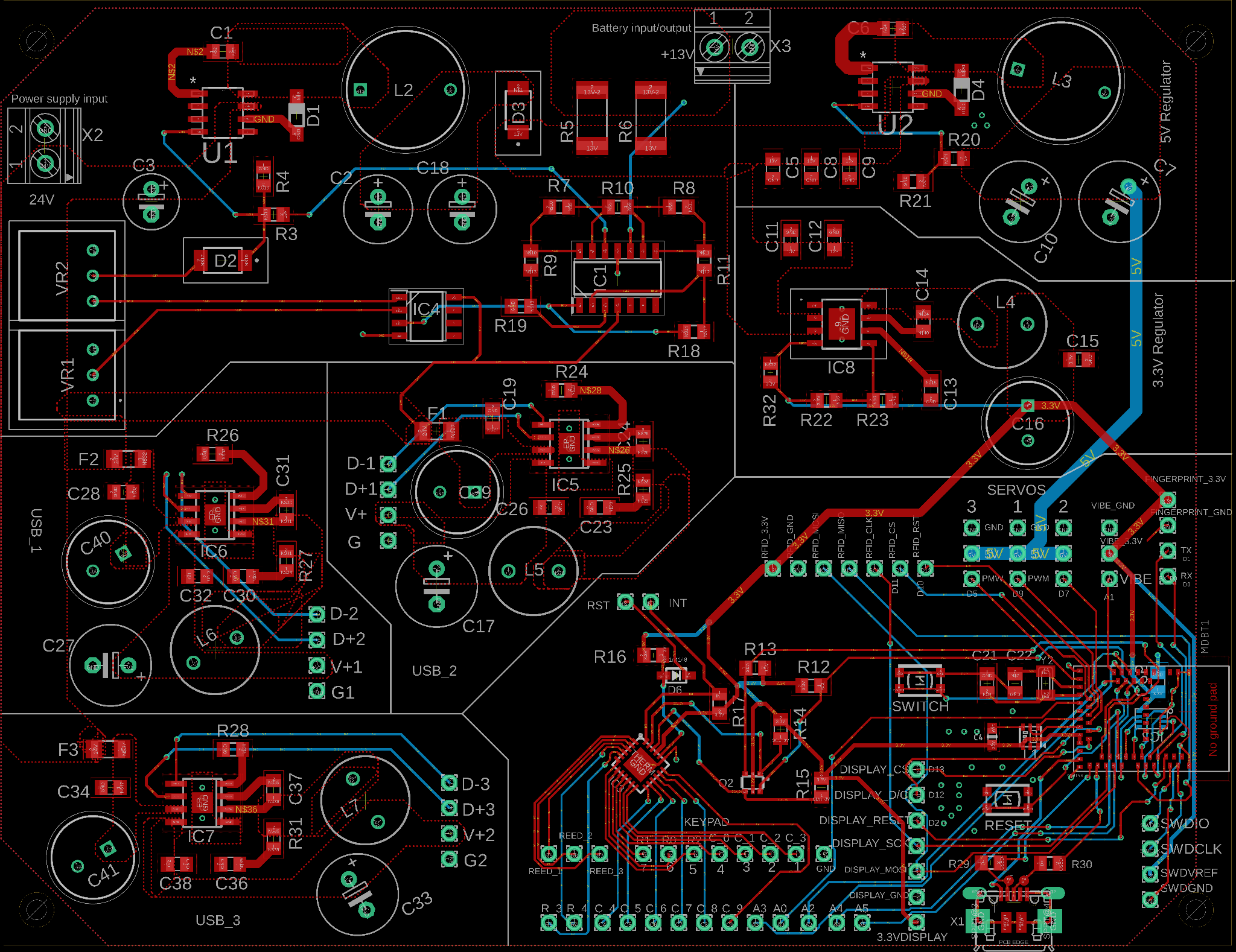 Denzel 
Stockhausen
Ground plane turned off for clarity
[Speaker Notes: Denzel]
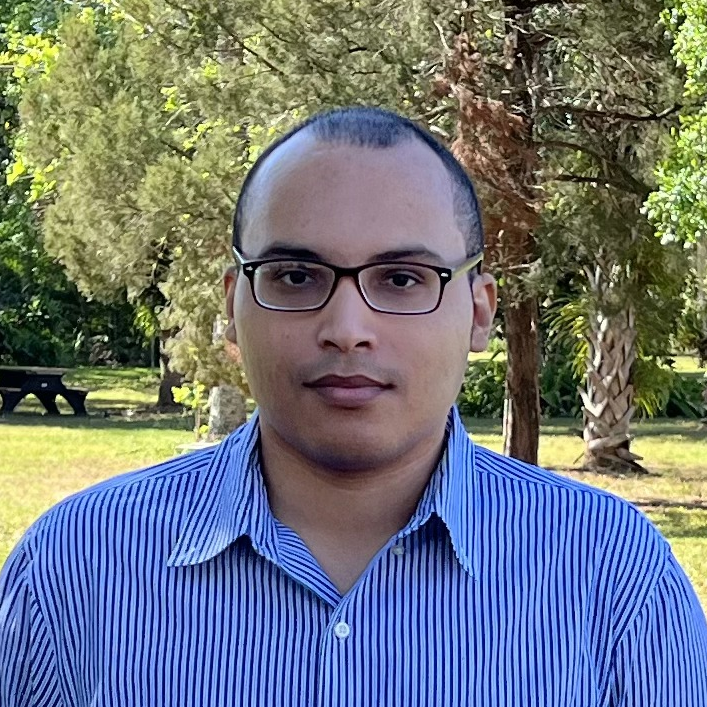 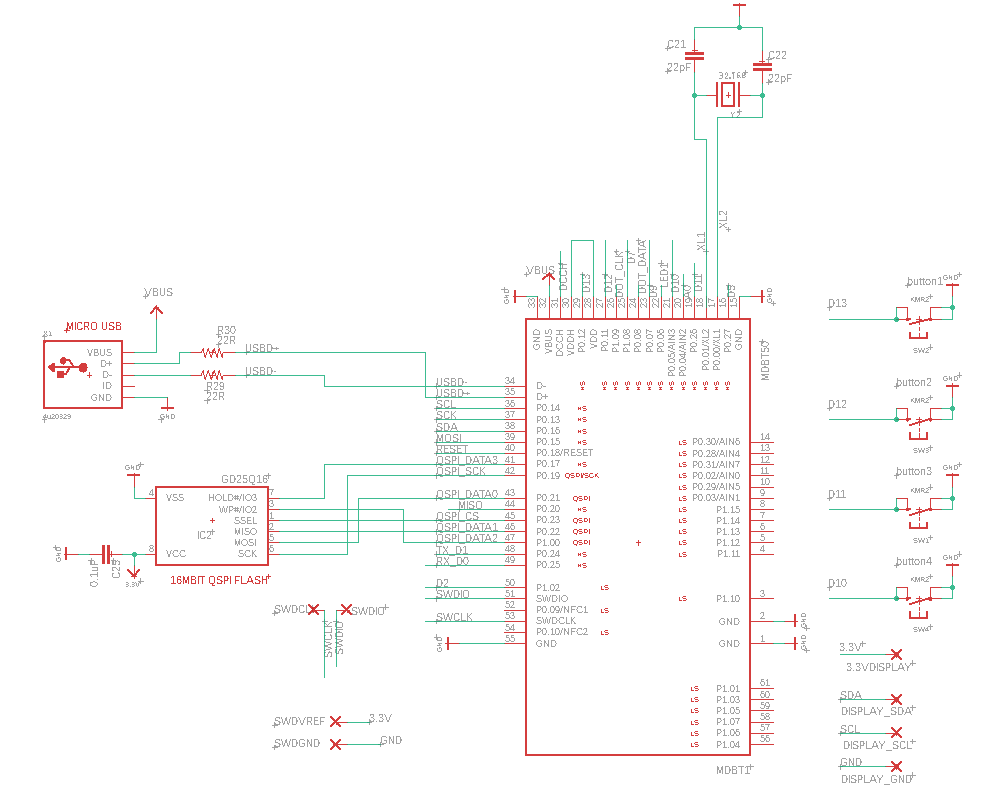 Remote PCB Schematic
Denzel 
Stockhausen
Overall design based on Adafruit ItsyBitsy nRF52840
[Speaker Notes: Denzel]
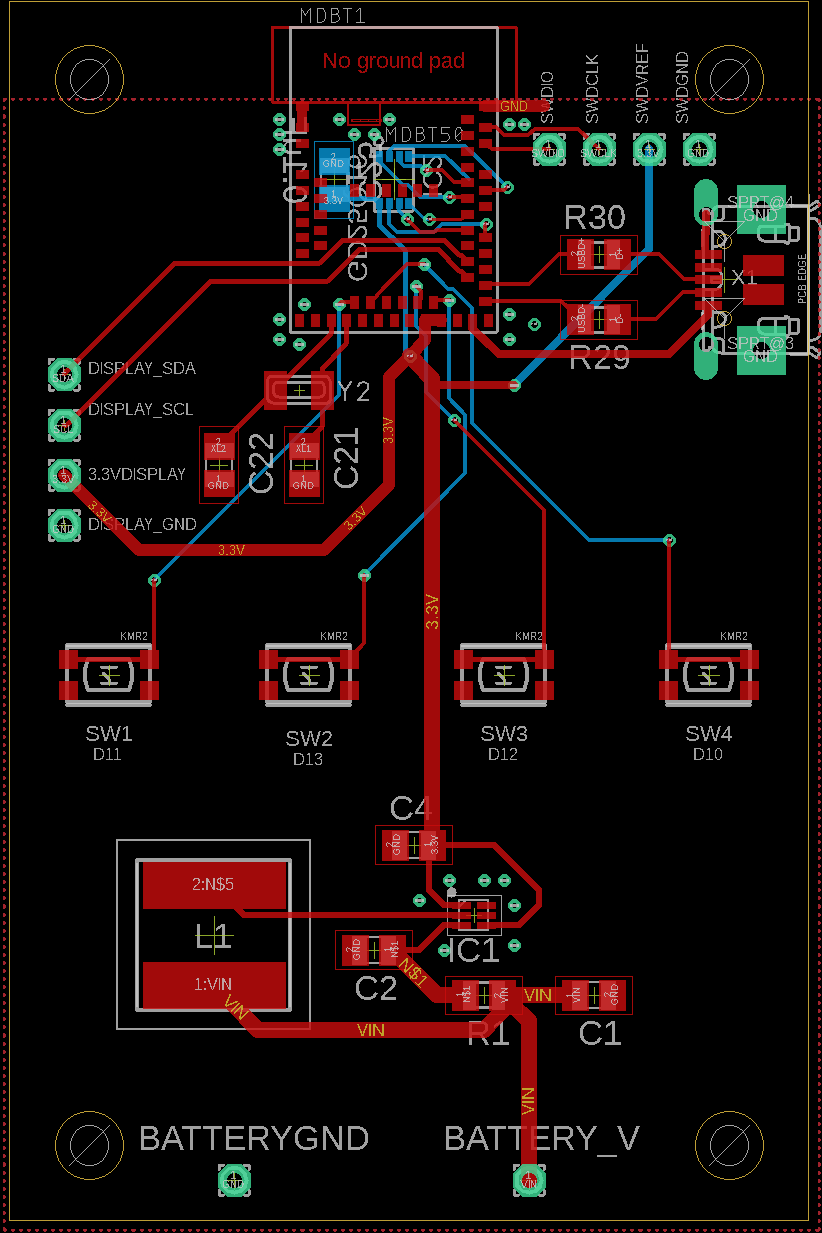 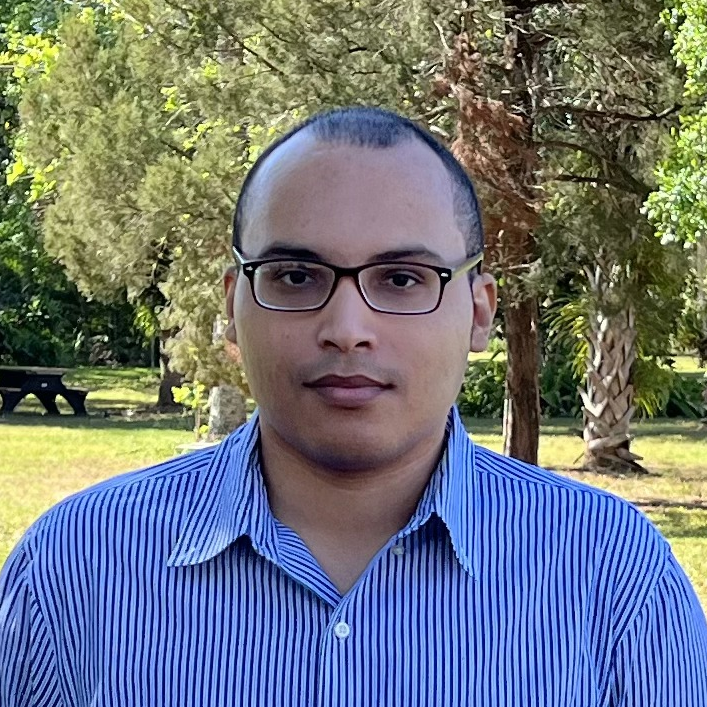 Remote PCB Final Design
Denzel 
Stockhausen
Ground plane turned off for clarity
[Speaker Notes: Denzel]
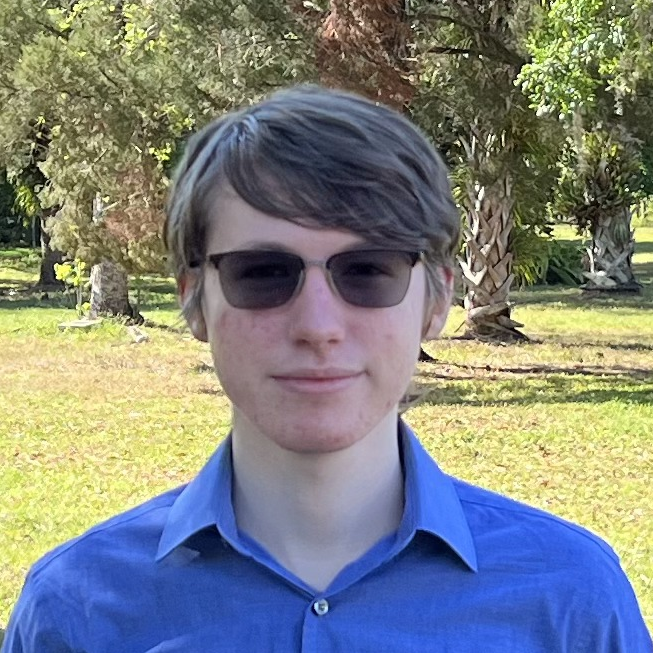 Software Design
Kaiden Duvall
Code for nRF52840 written in Arduino IDE
Includes libraries for motors, OLED screens, RFID module, and fingerprint sensor
Using nRF52840’s TIMER peripheral for locker timer
Considerations:
System must know when any door is open (reed switches)
Timer should be accurately displayed in real time on the OLED screen
Text instructions on screens should be as legible as possible and utilize full screen
BLE communication between locker and remote
Status of compartments and timers sent from locker to remote
Unlock override command sent from remote to locker
[Speaker Notes: Kaiden]
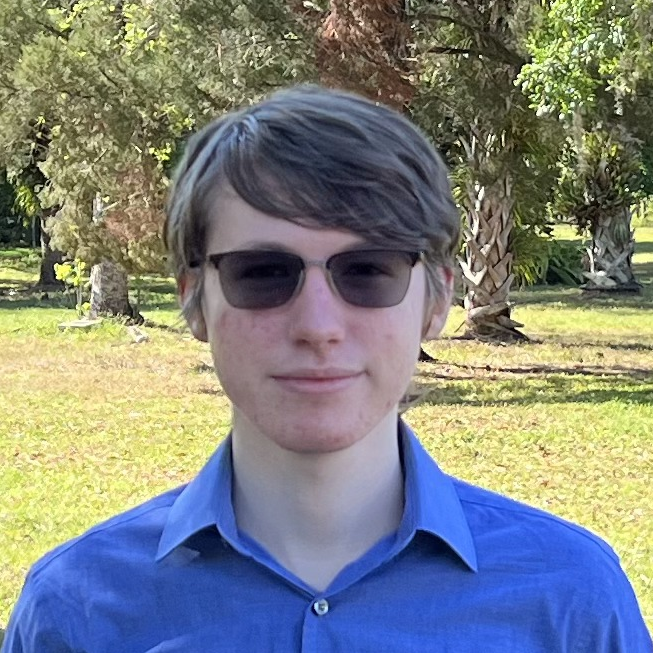 Software Libraries
Kaiden Duvall
Adafruit SSD1306
Adafruit GFX
Adafruit TCA8418
Adafruit Fingerprint
Bluefruit
MFRC522
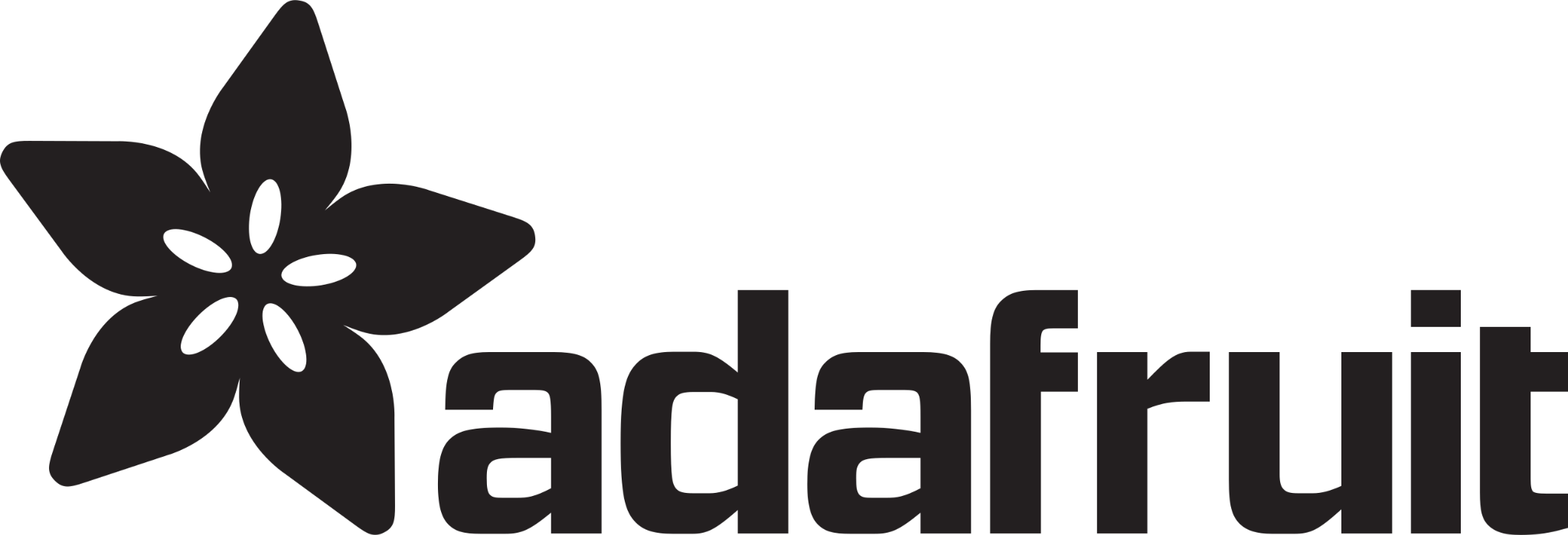 [Speaker Notes: Kaiden]
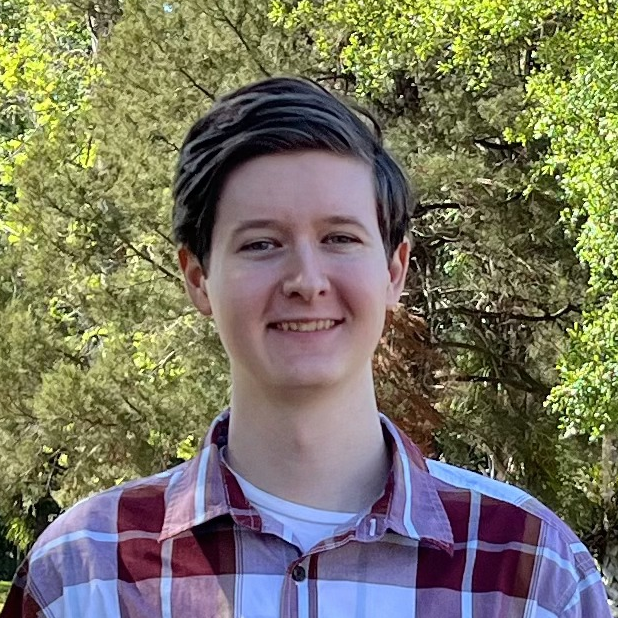 Physical Design and Construction
Cliff Porter
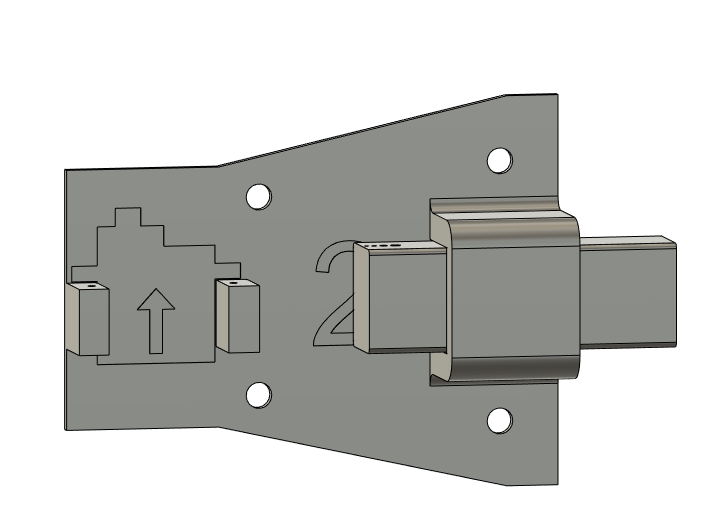 Three different sized compartments
Cut plywood sheets for the body and doors
3D printing for I/O plate, component mounts, remote, and vibration sensor plate
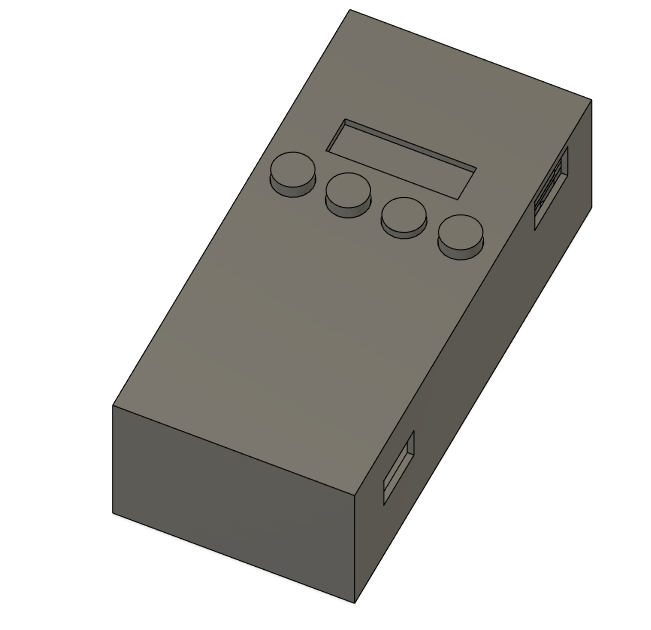 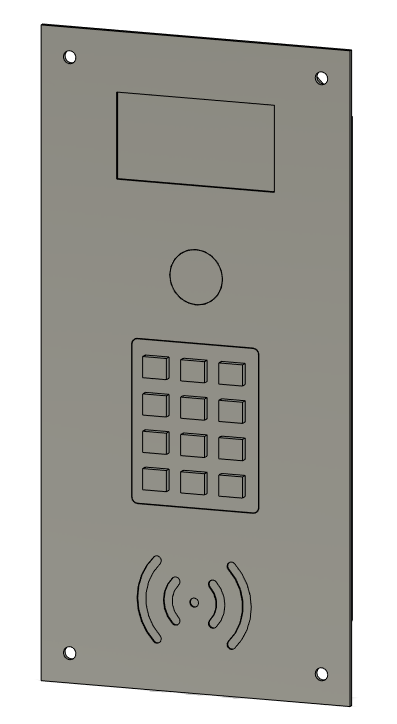 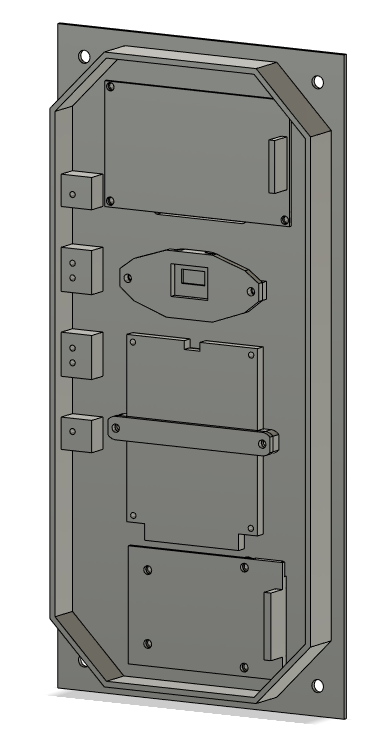 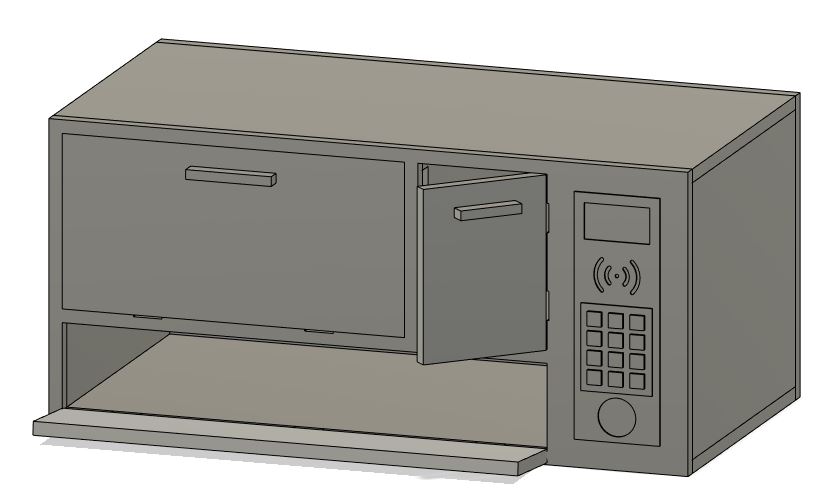 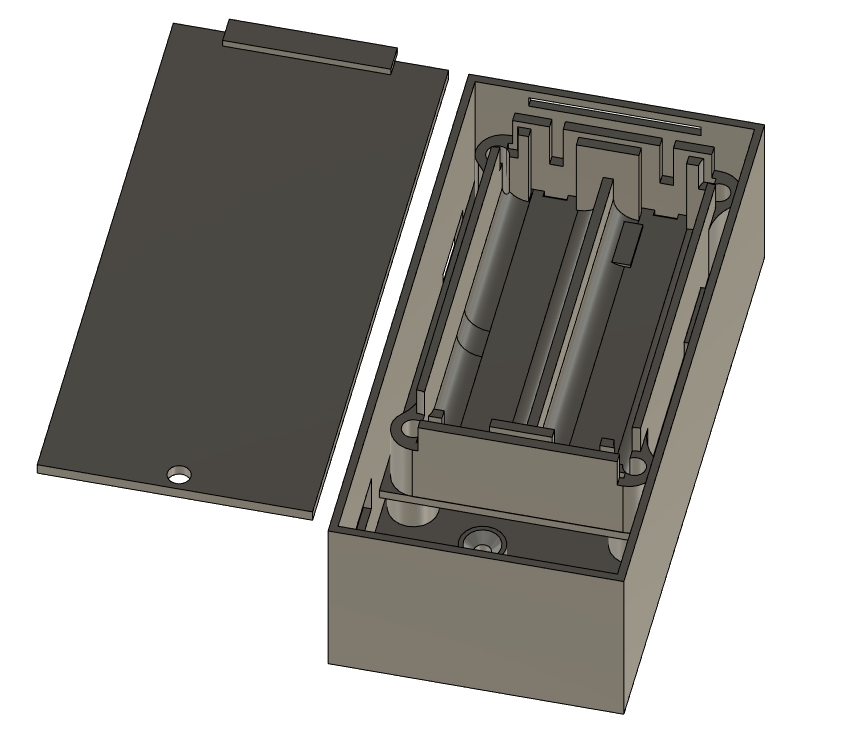 [Speaker Notes: Here are some images of our locker design]
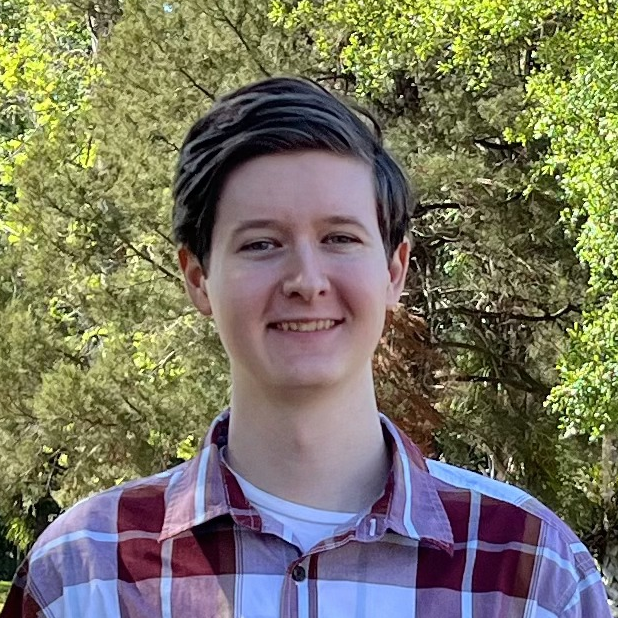 Difficulties and Concerns
Cliff Porter
Cell Phone vibration detection 
Loading the arduino compatible bootloader onto blank modules
Multiway power lines for the Battery pack when wall power is removed
PCB design oversights 
Soldering practice and communication interference
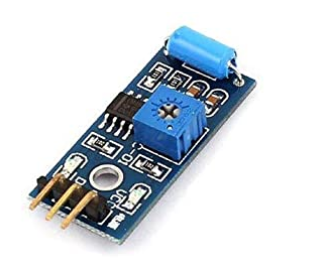 [Speaker Notes: -address some of the difficulties and concerns we had earlier in our project and how we solved them

1. Detecting phone vibrations is easy, but so is detecting bumps or shaking of the device. Put phone on isolated plate to reduce outside vibrations
2. Worked like we thought it should after acquiring a working J-Link
3. Tested with final board and worked great
4. Poor access to traces needed for debugging/programming, forgotten components added after 
5. Improperly soldered pads on comm chips, flash chip interfering with USB, dotstar probably fried our chip]
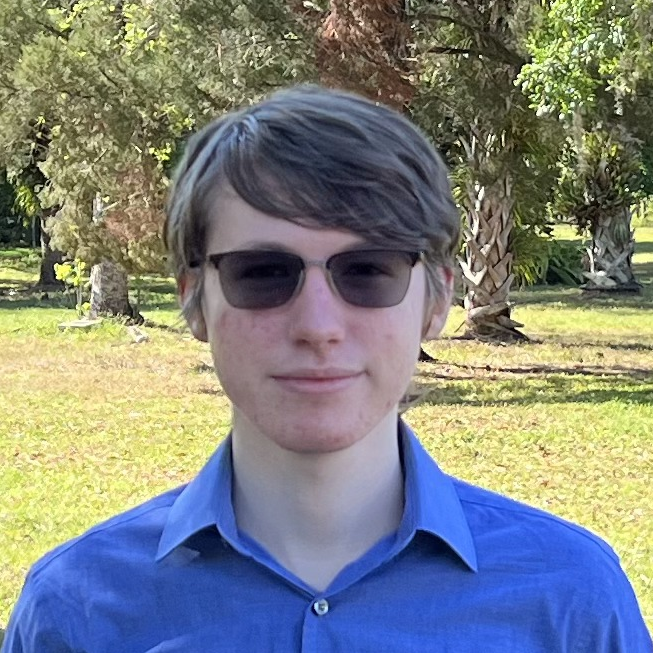 Project Constraints
Kaiden Duvall
Time
PCB delivery time
Group schedules 
Economic
Prototype cost
Self-funded
Safety
Lithium-ion batteries sensitive to heat, must be charged carefully
Manufacturing
Using two PCBs due to inclusion of the remote
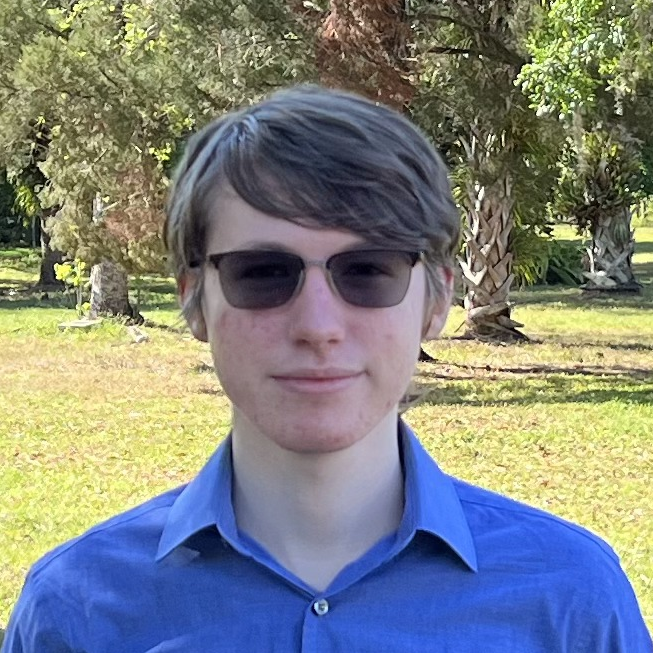 Related Standards
Kaiden Duvall
Power Supply Standards
IEC 60335
Lithium-ion and rechargeable batteries
IEEE 1625
USB Standards
Bluetooth low energy
SPI, I2C, UART
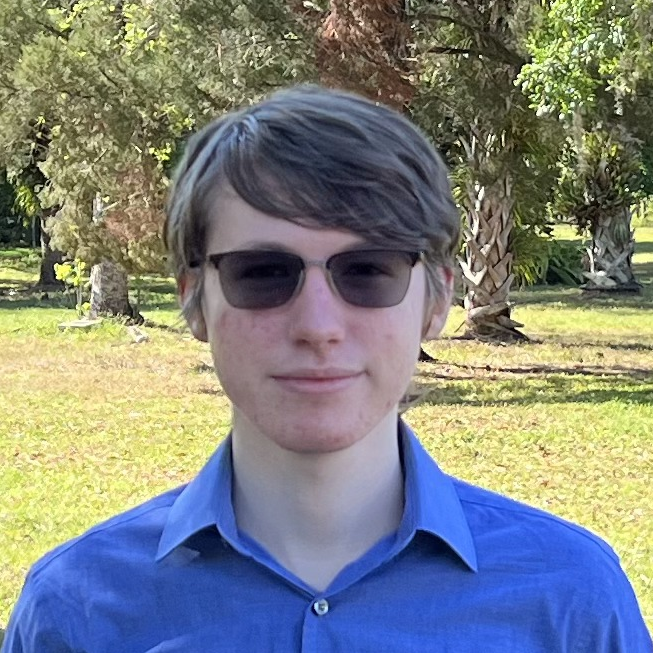 Future Design Plans
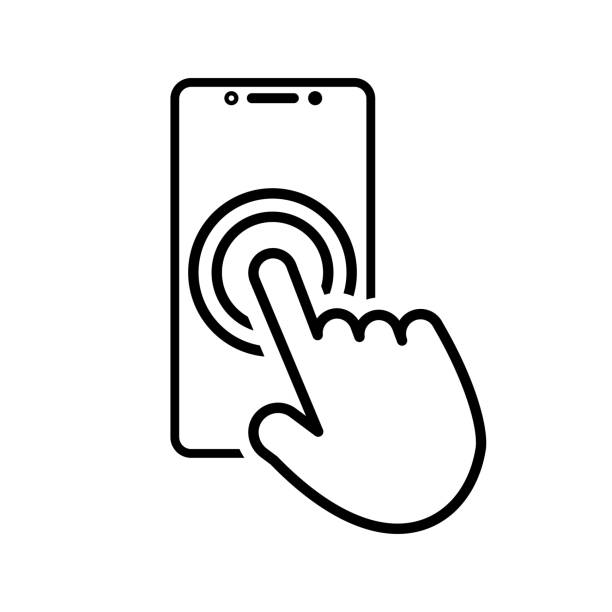 Kaiden Duvall
-Refine and improve physical construction
-Create modular system for compartments
-Additional range and functions for remote
-Mobile app
-IoT capabilities
[Speaker Notes: Cliff]
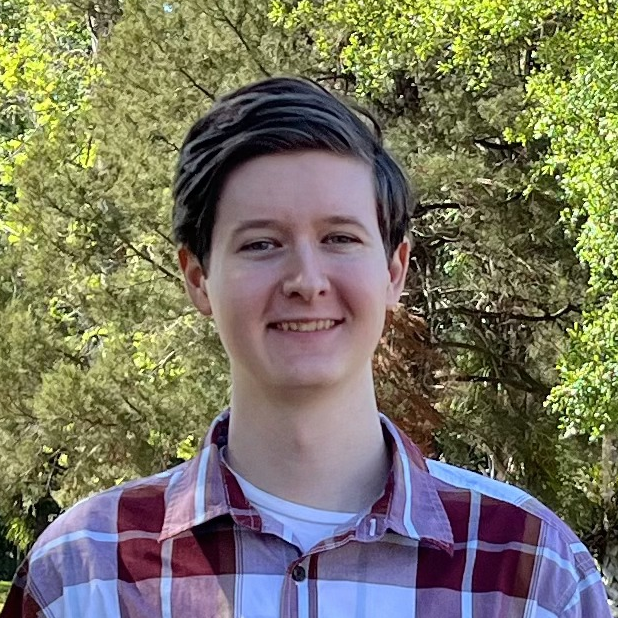 Work Distribution
Cliff Porter
XX = Primary       X = Secondary
[Speaker Notes: Cliff]
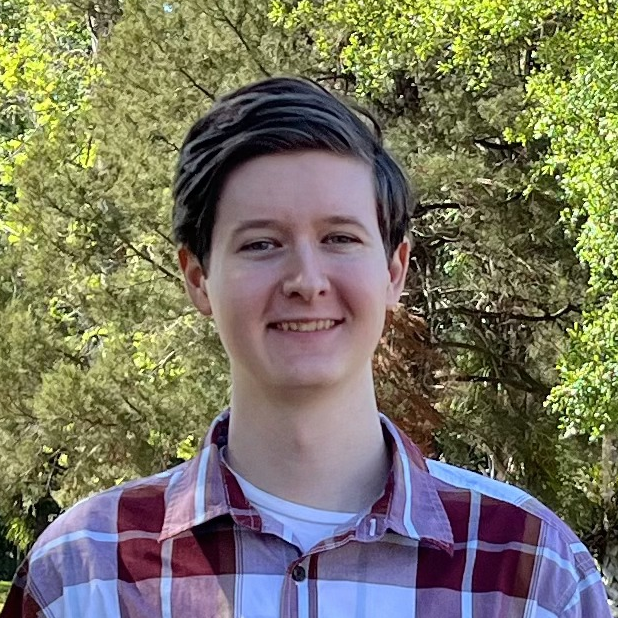 Budget & Financing
Cliff Porter
Budget (Estimated Cost)
[Speaker Notes: Cliff 
Project is self financed]
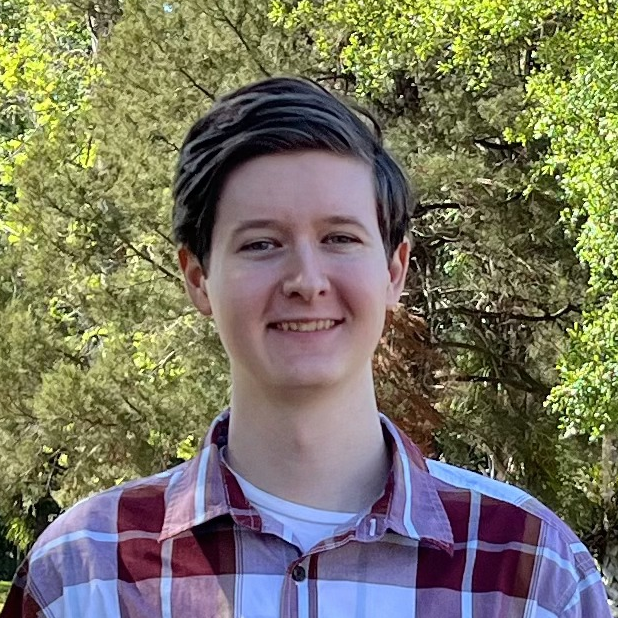 Budget & Financing
Cliff Porter
Bill of Materials (Actual Cost)
*Shipping costs not included
[Speaker Notes: Cliff 
-Project is self financed 
-Shipping costs not included.]
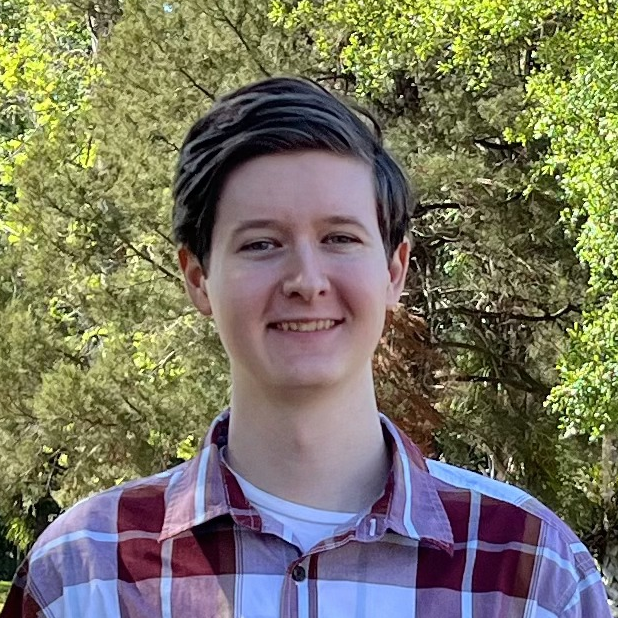 Progress - Breadboard Prototype
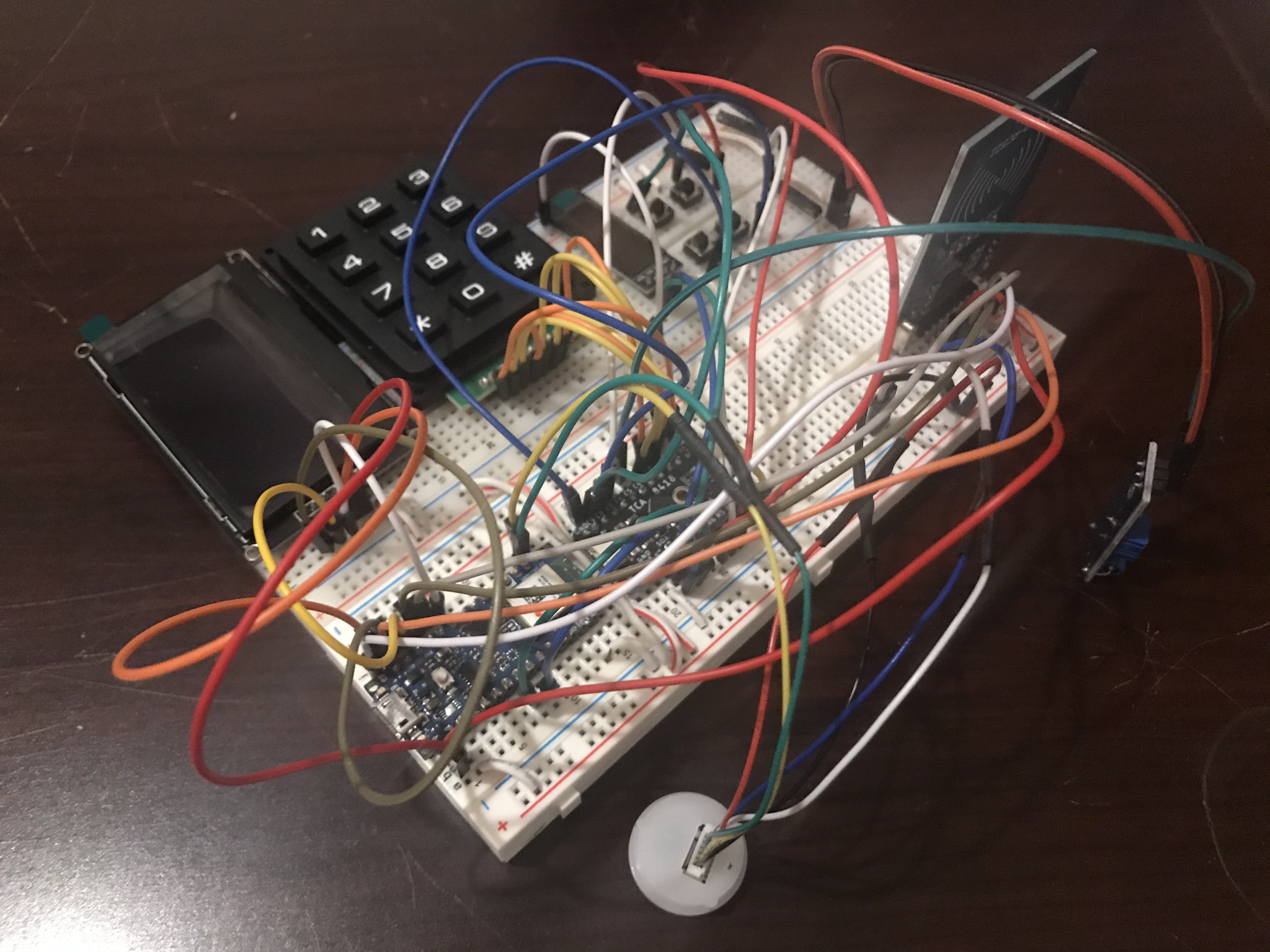 Cliff Porter
[Speaker Notes: Cliff
What we have done will do next
-do next: build and test pcb, software, physical design]
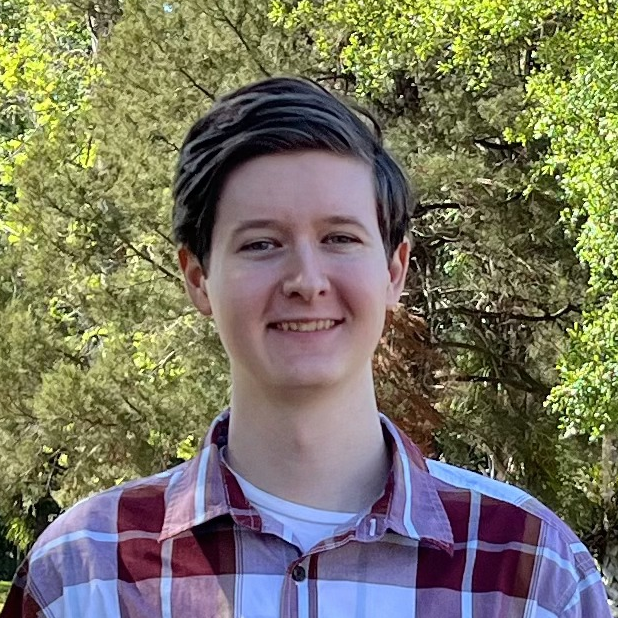 Progress - Final Prototype
Cliff Porter
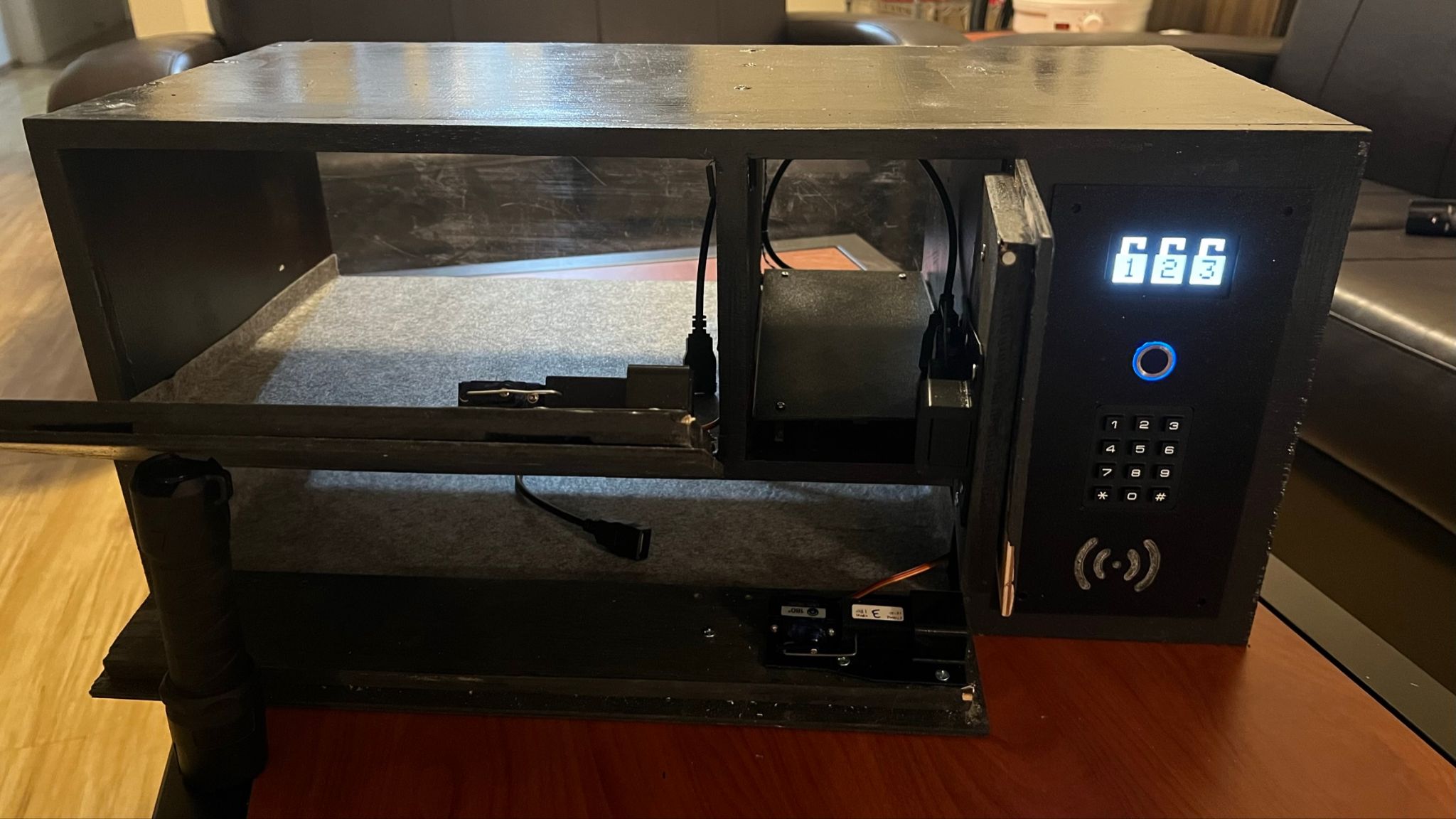 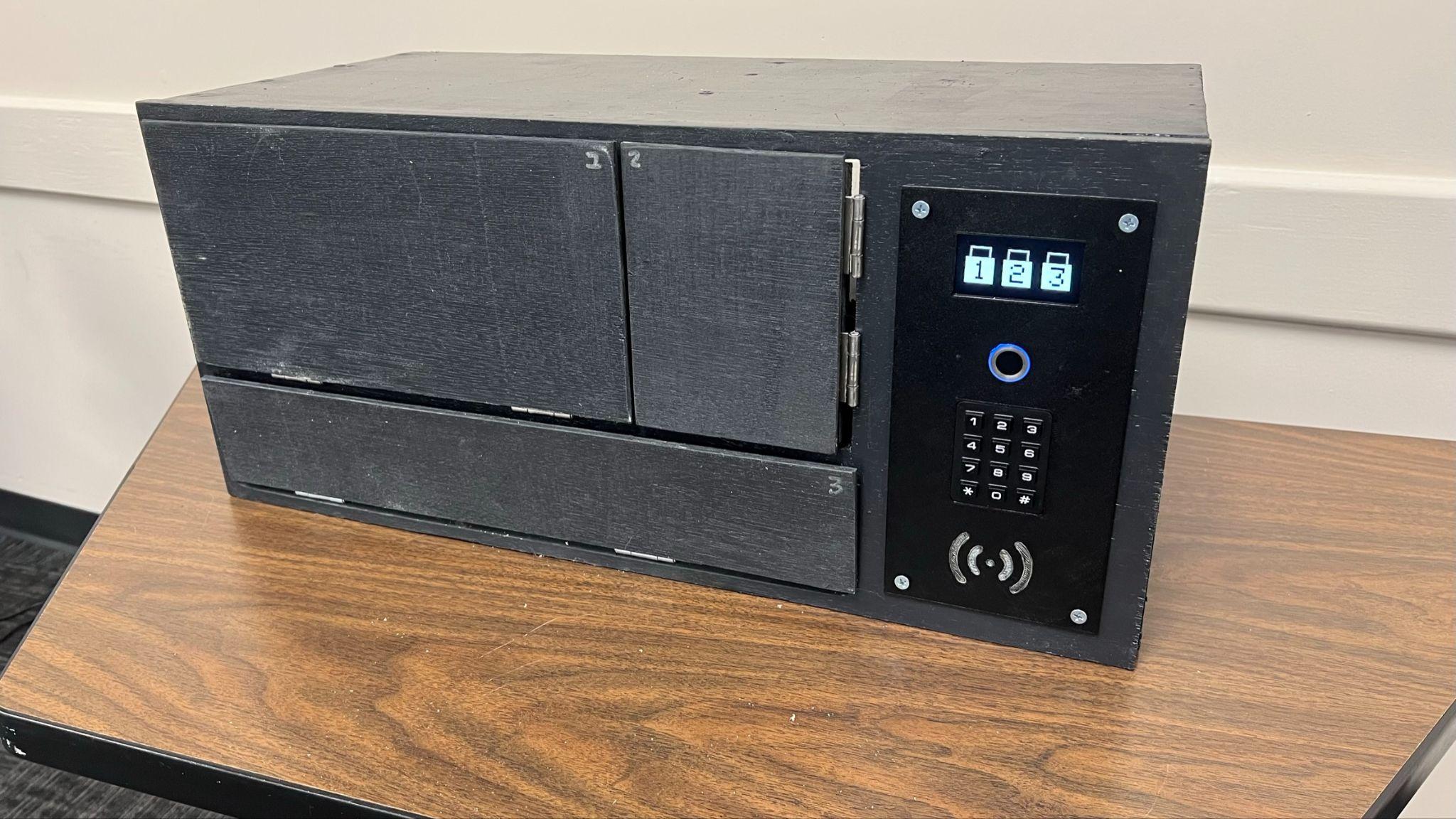 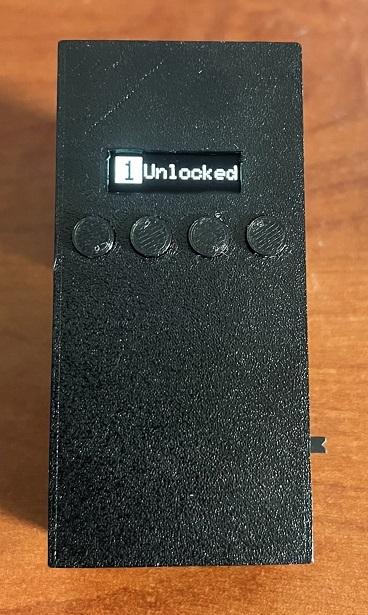 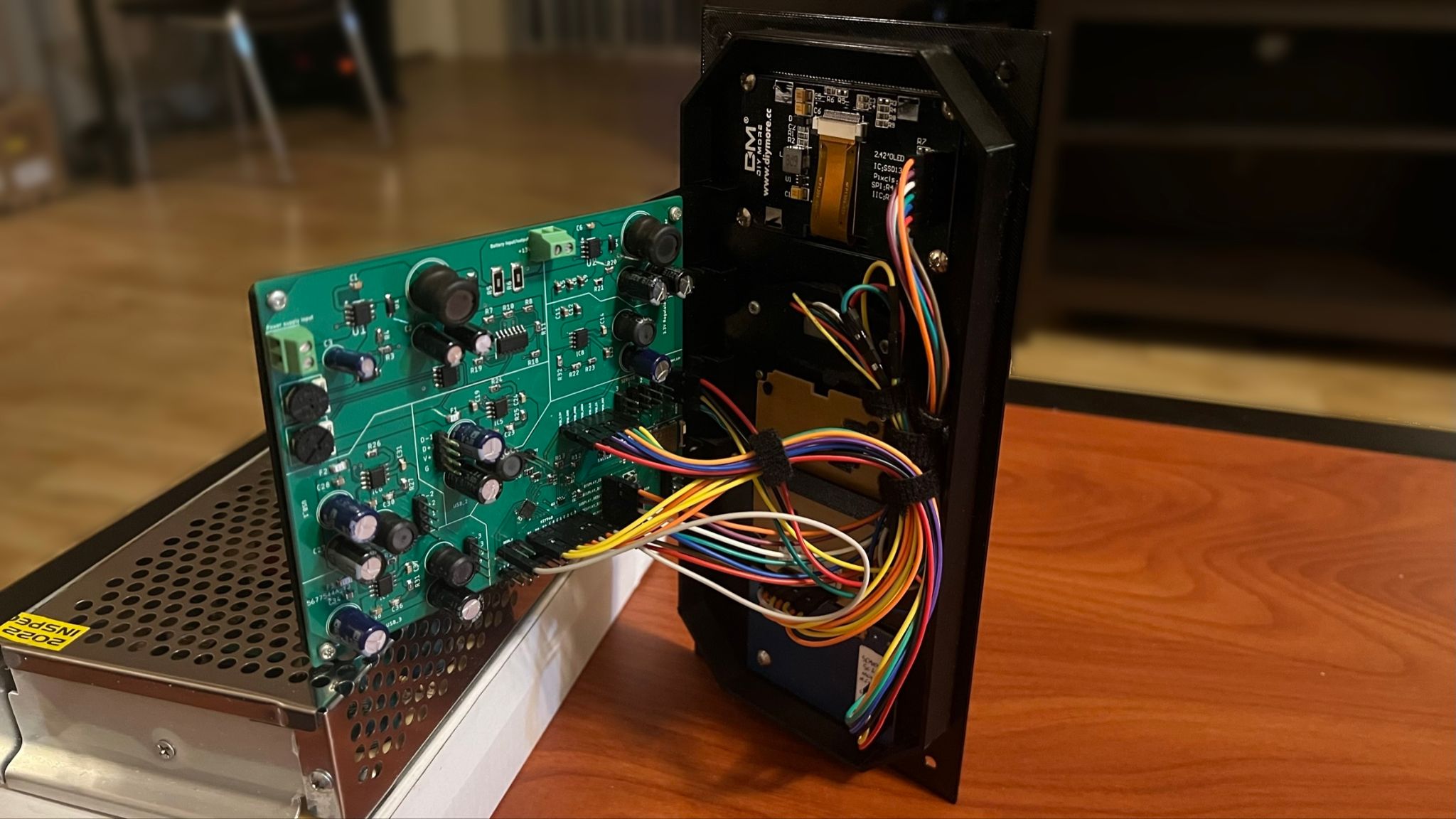 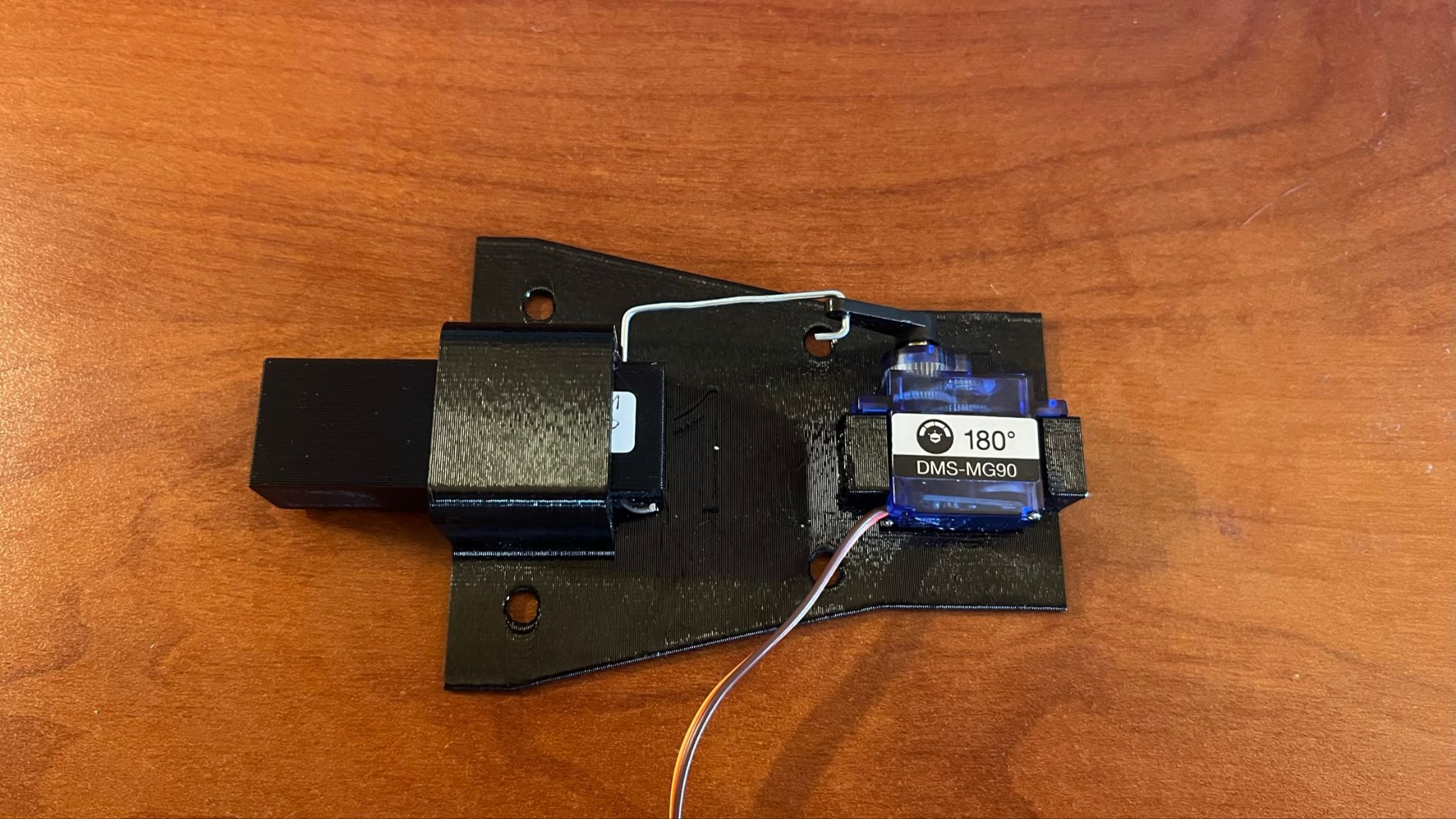 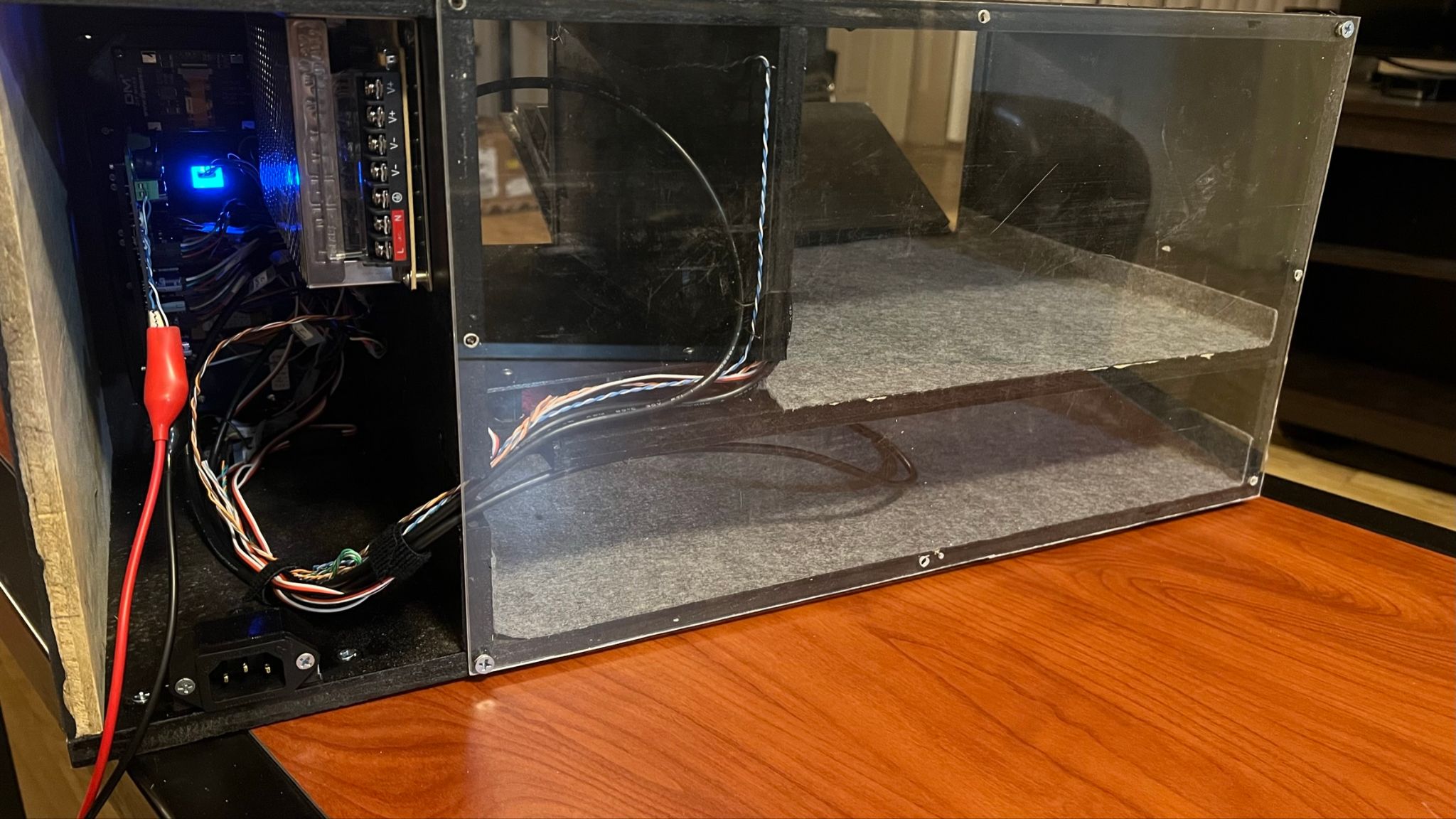 [Speaker Notes: Cliff
What we have done will do next
-do next: build and test pcb, software, physical design]
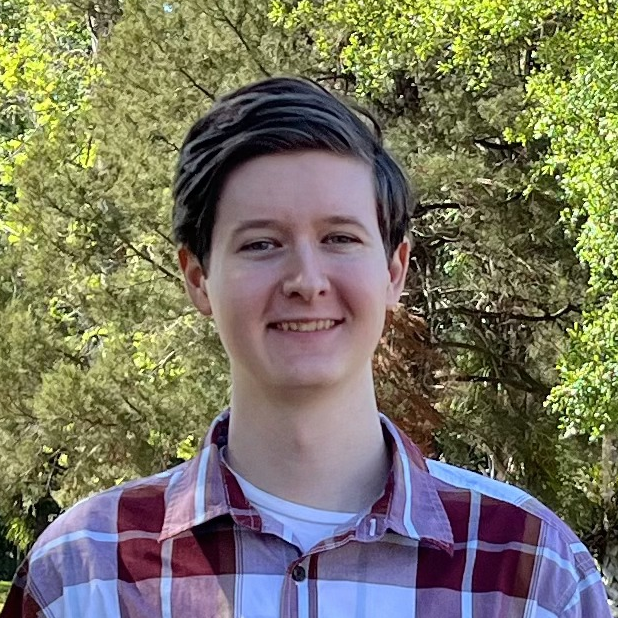 Testing Results
Cliff Porter
Tamper detection reliability: 	>90% 	- 	90/90  🗸
Basic remote range: 		15ft		-	150ft   🗸
Adv. remote range: 			40ft		-	150ft   🗸
Remote latency: 			<400ms
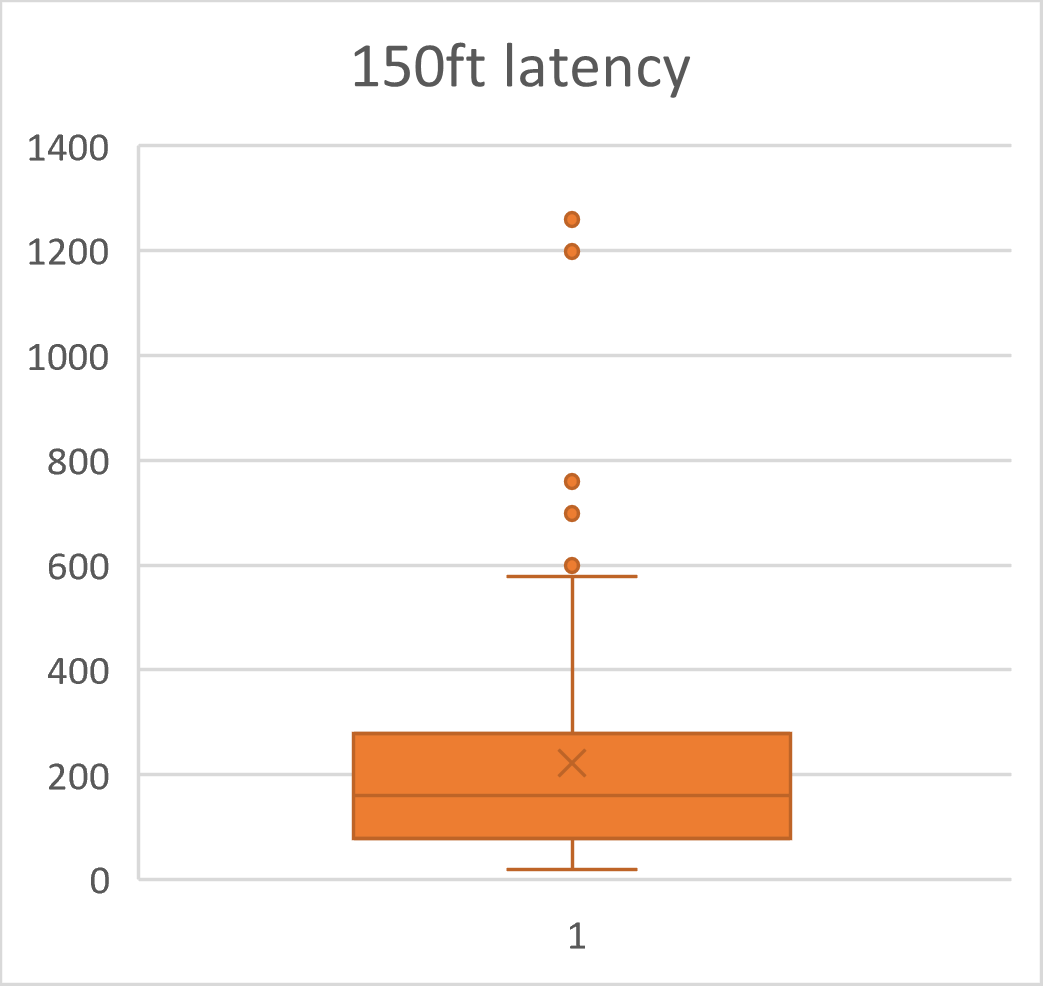 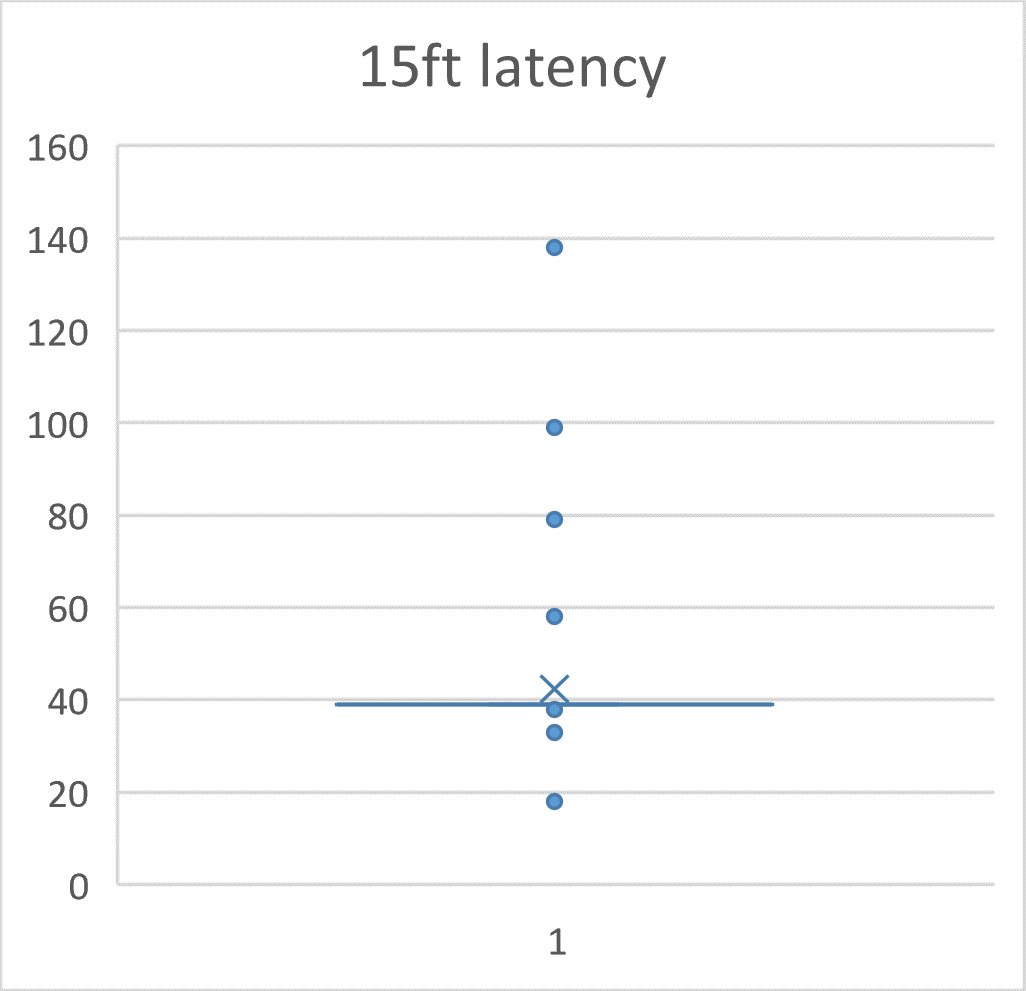 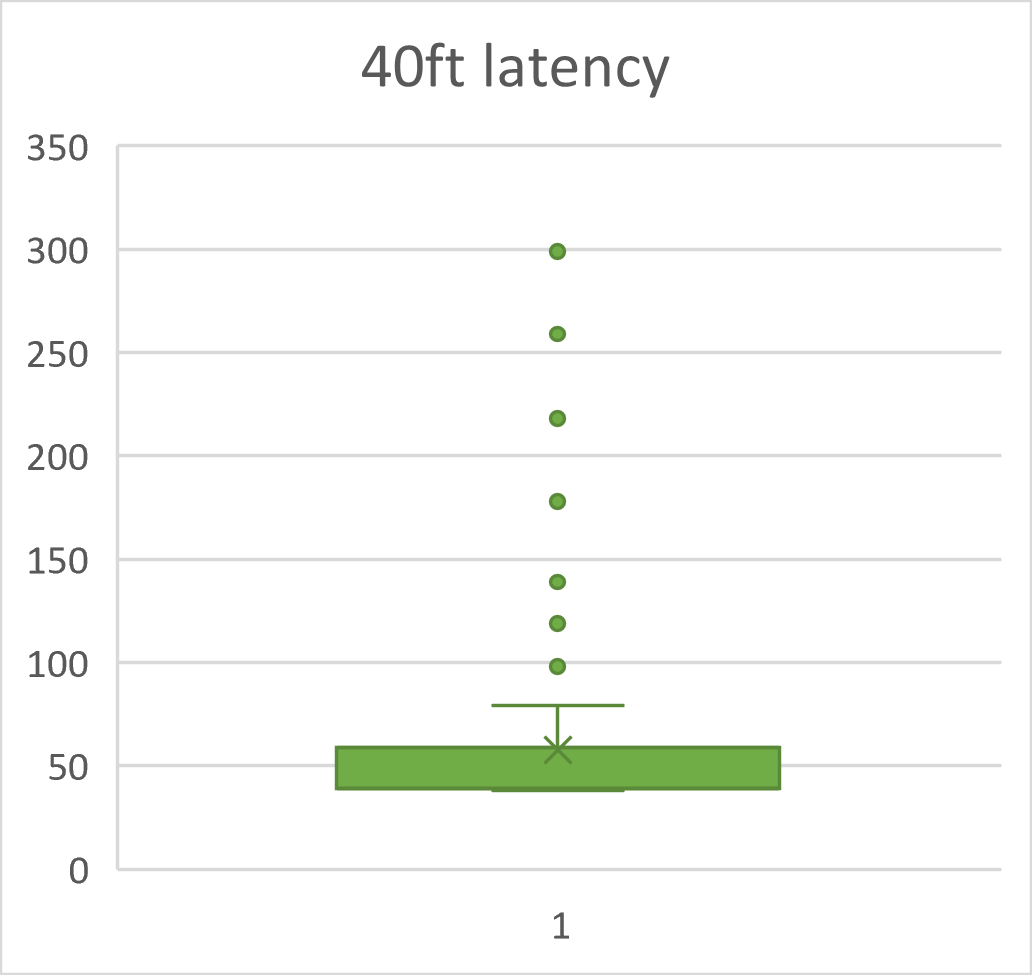 Ave. = 42ms
Ave. = 58ms
Ave. = 219ms
[Speaker Notes: Here are the testing results of the remote’s wireless latency at different ranges. At 15 feet, the average latency is 42 milliseconds, and at 40ft the average latency is about 58 milliseconds. As you can see, up to our advanced goal of 40 feet the latency still has not passed our 400 millisecond specification. At 150 feet, the average latency is 219 milliseconds, but the latency sometimes passes the 400 millisecond threshold. This is the range where the remote begins to occasionally lose connection.]
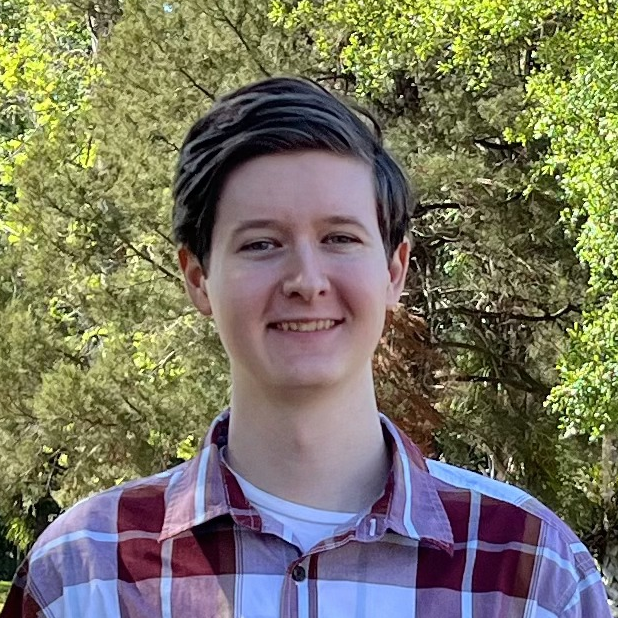 Project Milestones
Cliff Porter
Thank You